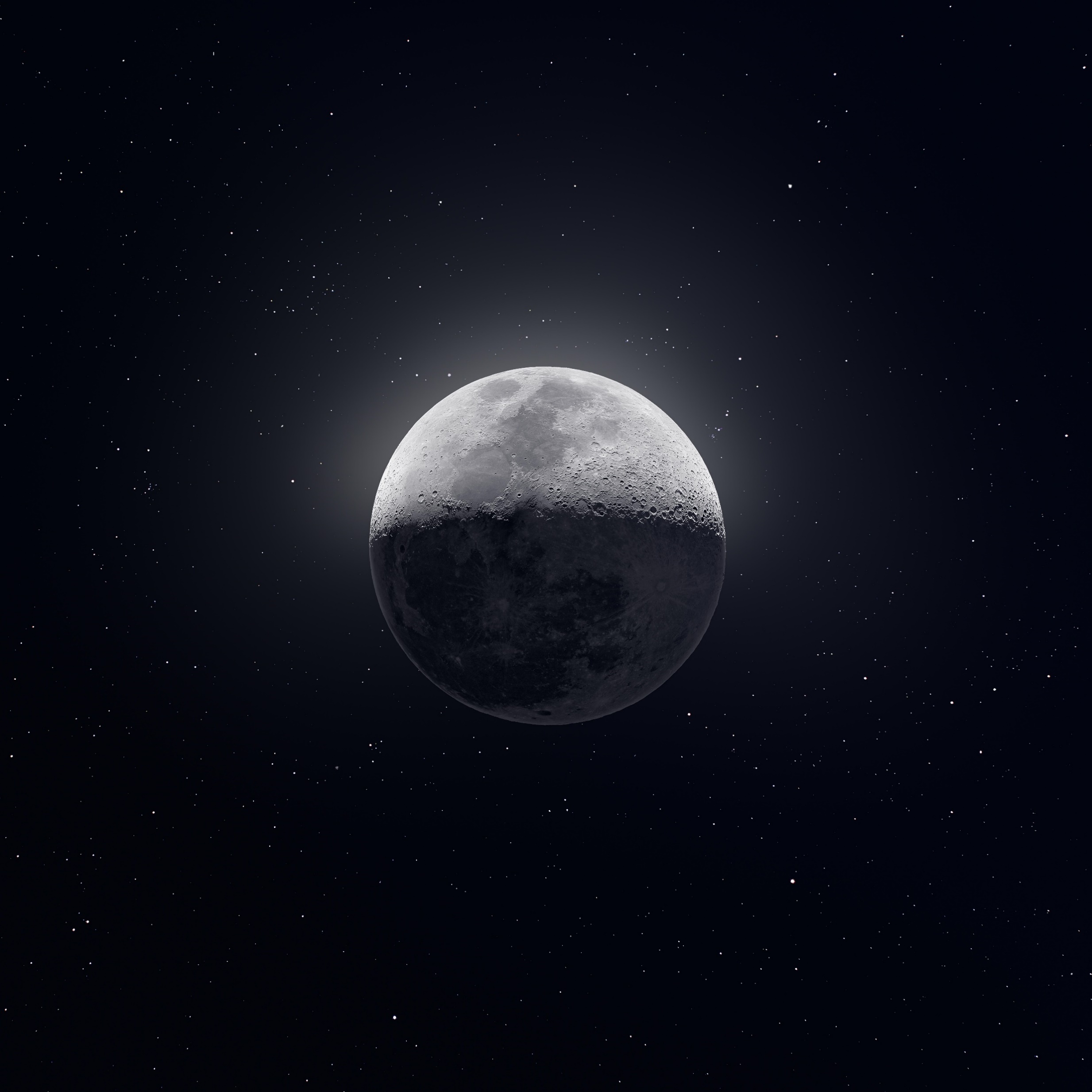 RE-RASSOR:LUNAR TRANSPORTER
Team 513
[Speaker Notes: Customize your title slide to be appealing to the audience. This is the first thing they see apply some graphic design elements that may summarize your presentation.]
Team 513: Members
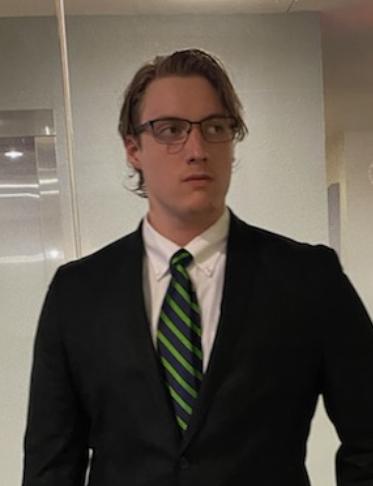 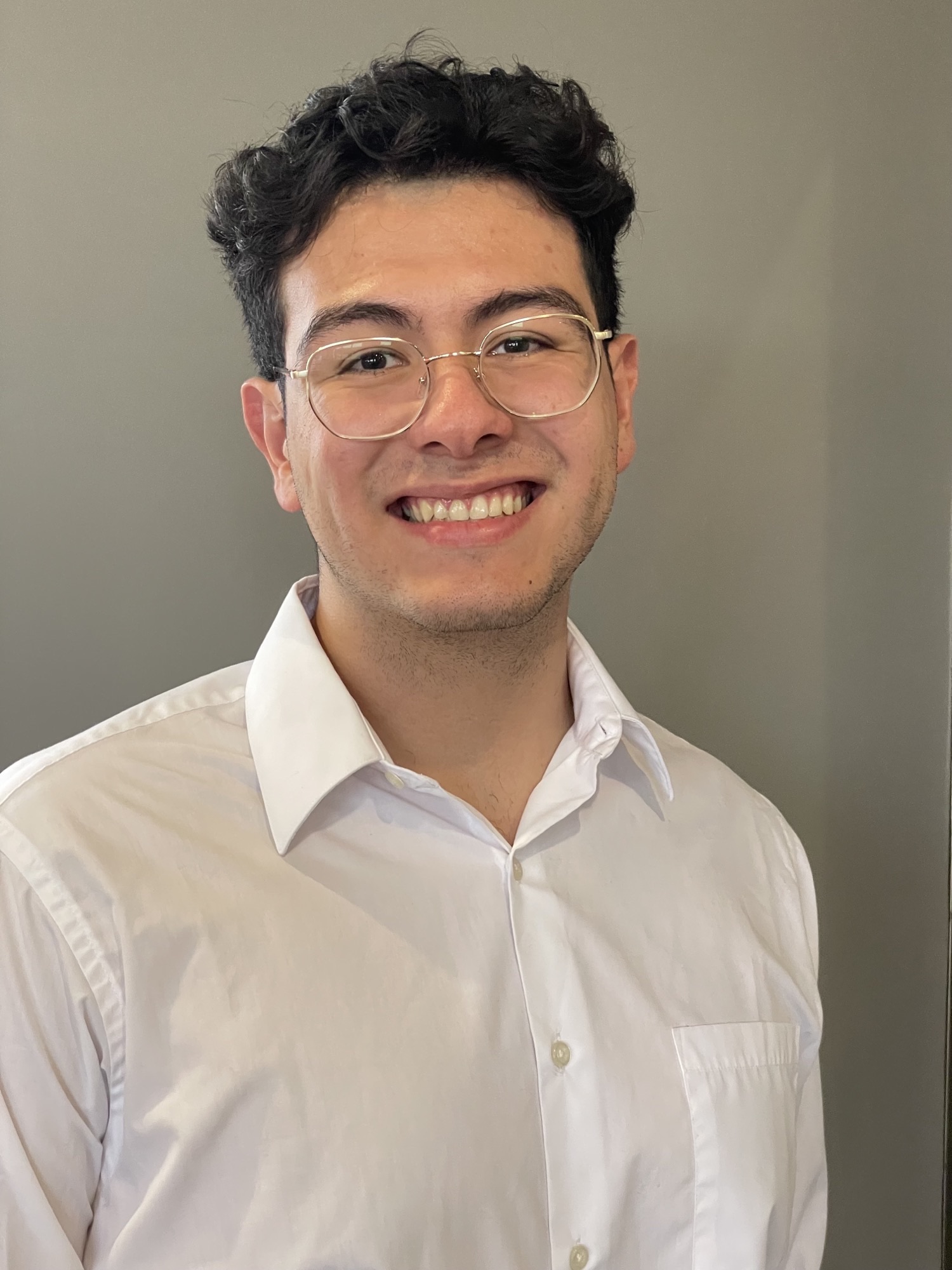 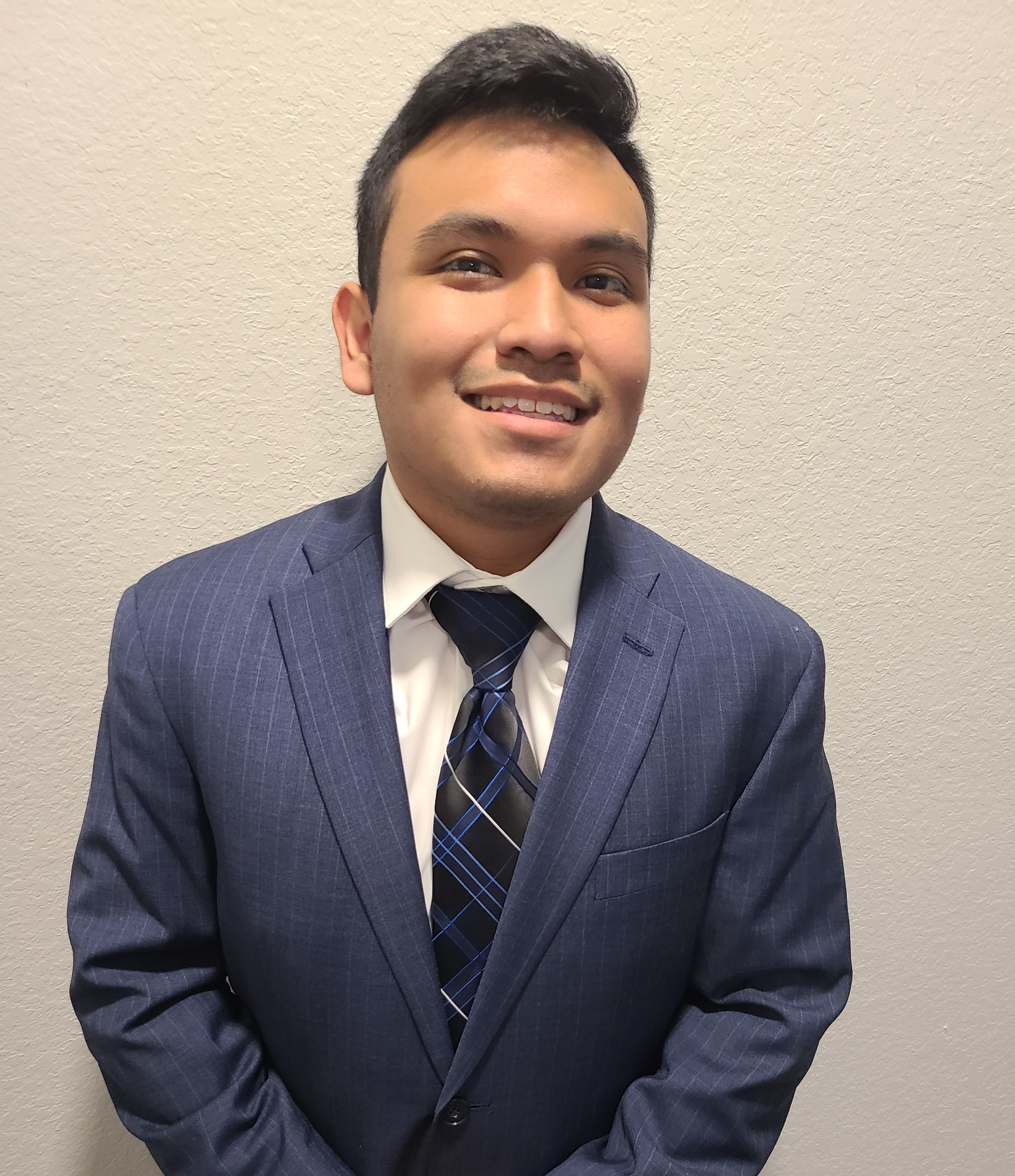 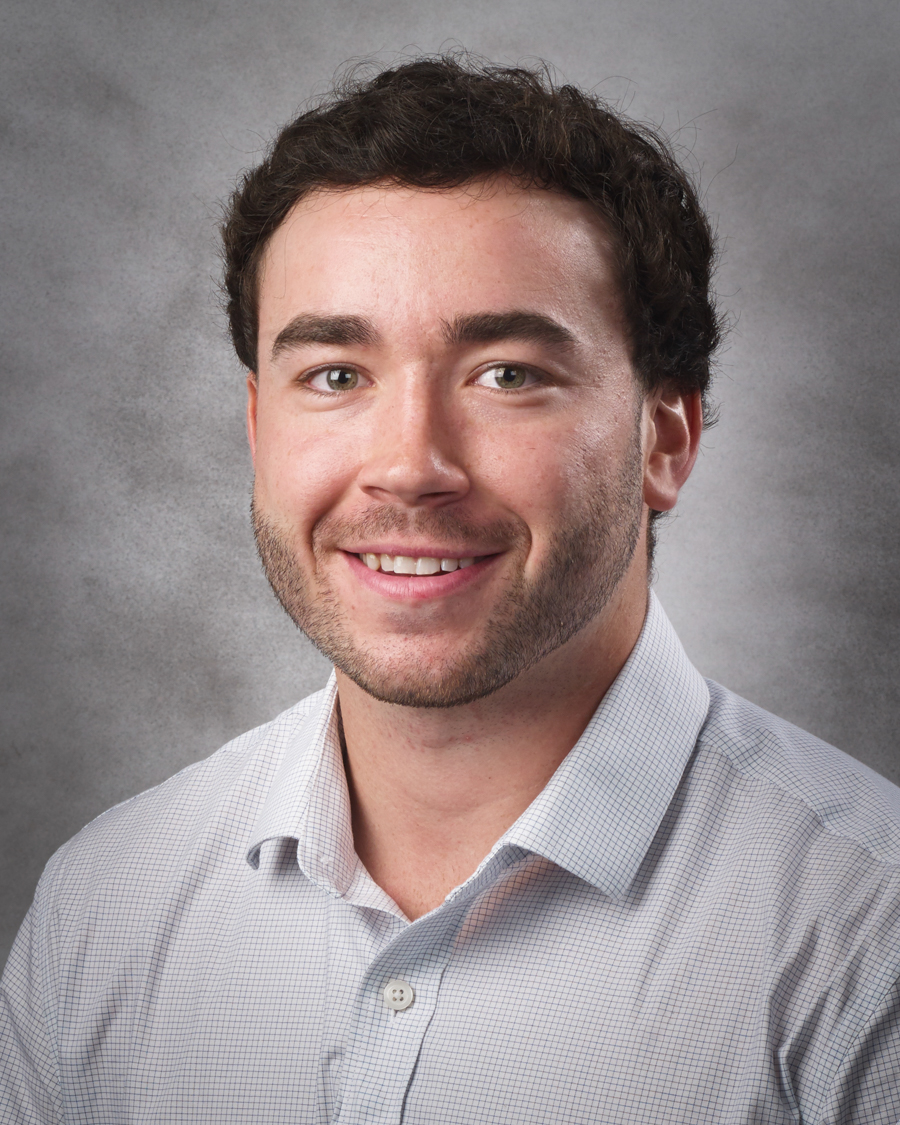 Jared Carboy
Systems Engineer
Carlos Sanchez
Mechatronic Engineer
Axcell Vargas
Controls Engineer
Kaden Lane
Design Engineer
Axcell Vargas
2
Sponsor & Advisor
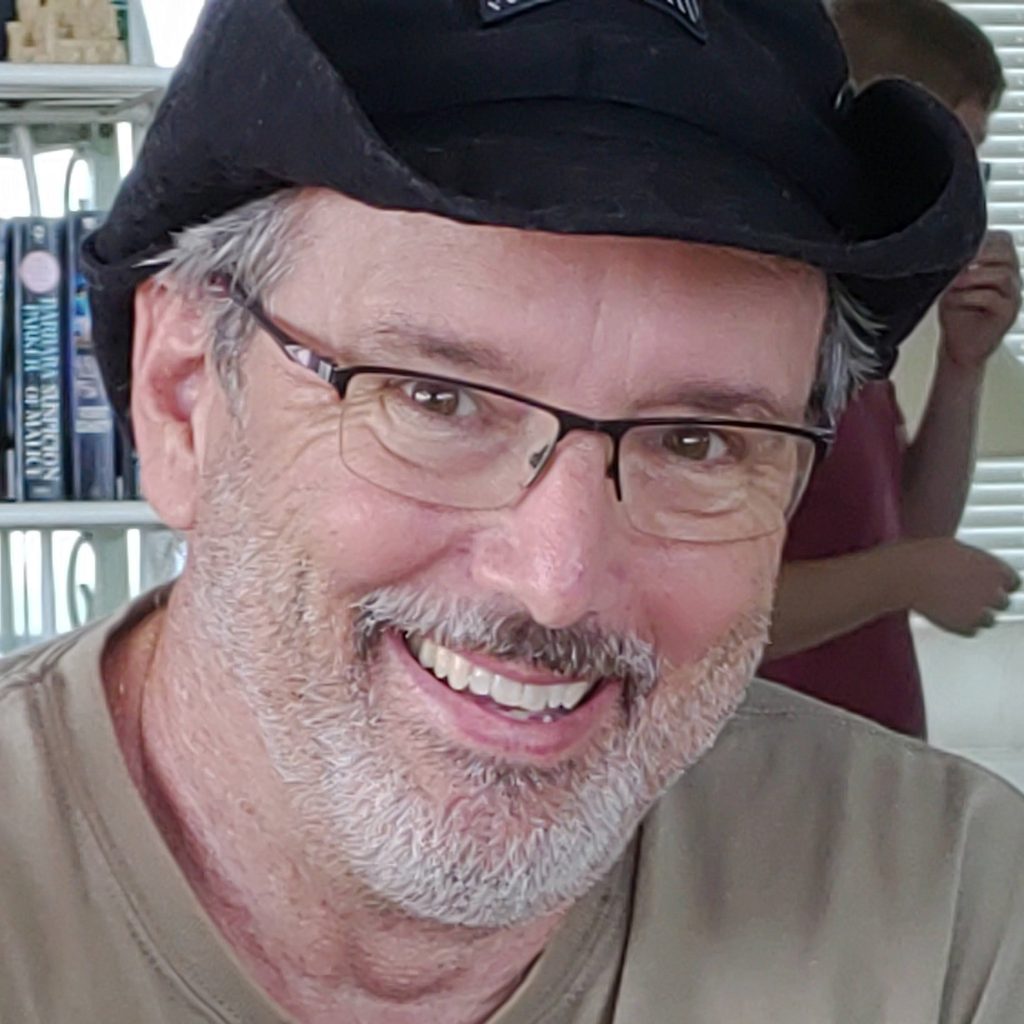 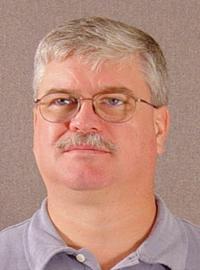 Mike Conroy
Engineering Support
Senior Design
Keith Larson
ME Professor
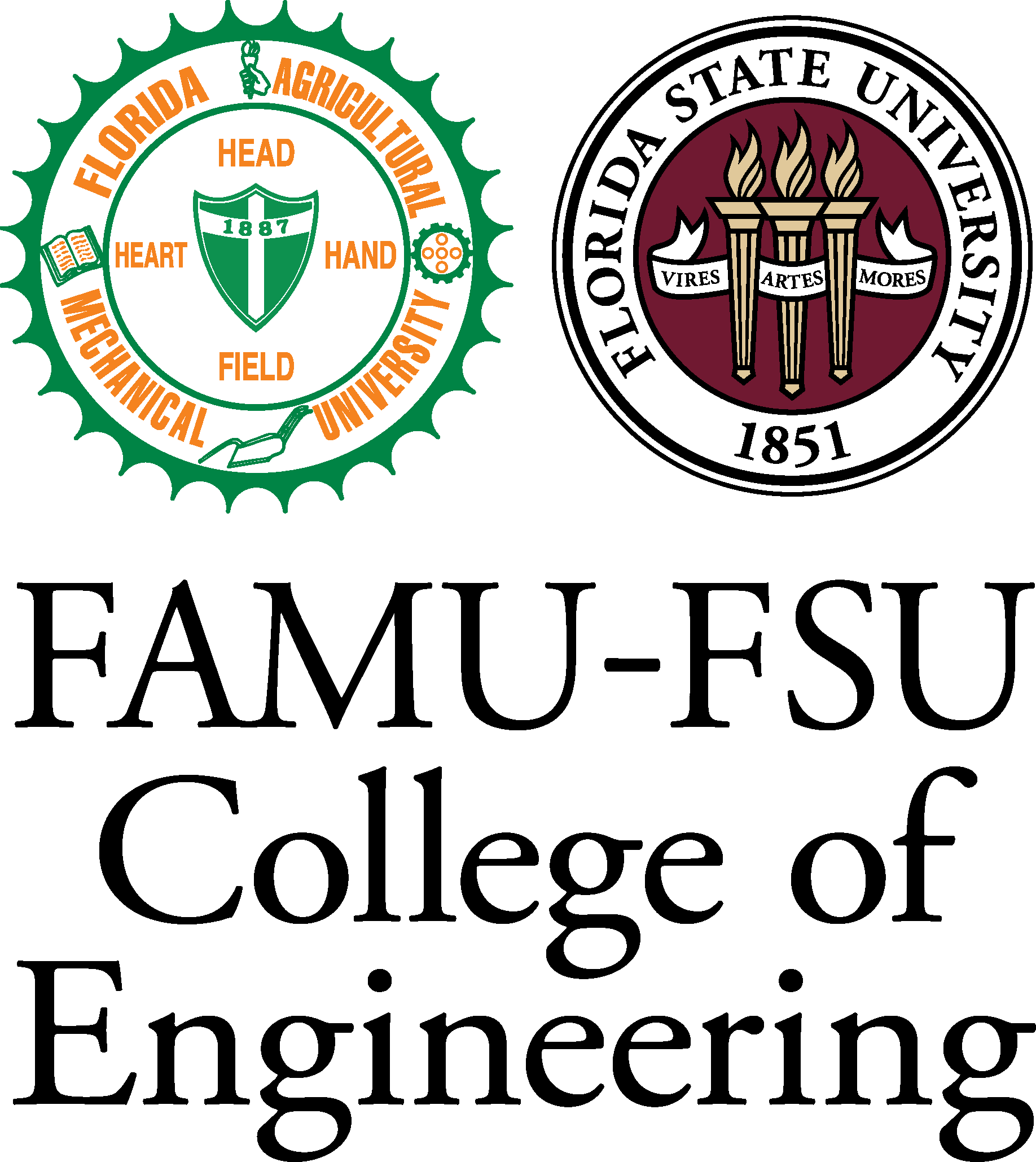 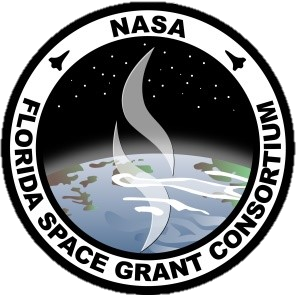 Axcell Vargas
3
Objective
Repurpose the 
RE-RASSOR mining robot into a transport system that can lift and move heavy payloads on the moon.
Axcell Vargas
4
Objective
Repurpose the 
RE-RASSOR mining robot into a transport system that can lift and move heavy payloads on the moon.
Axcell Vargas
5
What is RE-RASSOR?
Research and
Education
-
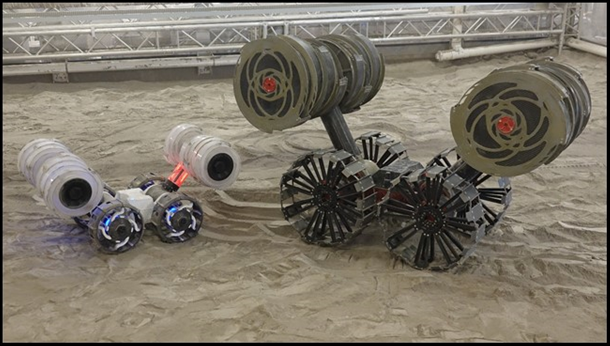 Regolith
Advanced
Surface
System
Operation
Robot
RASSOR
RE-RASSOR
Axcell Vargas
6
Key goals
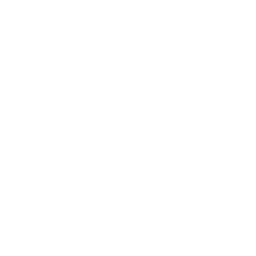 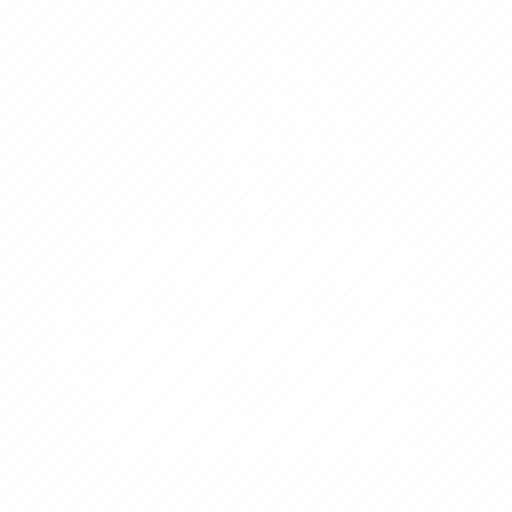 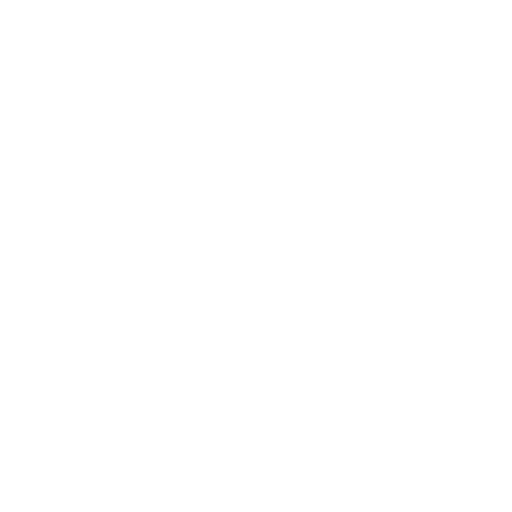 3D print all structural parts
Use robots in cooperation
Pick up and move a payload
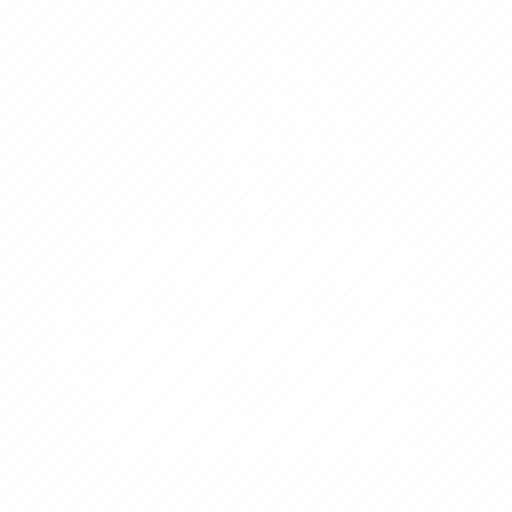 Axcell Vargas
7
Customer Needs
Accent 2
2199 C
Color Values:
RGB 0 187 220
Hex/HTML #00BBDC
CMYK 77 0 16 0
Accent3
1788 C
Color Values:
RGB 238 39 55
Hex/HTML #EE2737
CMYK 0 88 82 0
Light 1
White
Color Values:
RGB 255 255 255
Hex/HTML #FFFFFF
CMYK 0 0 0 0
Dark 1
100% Black
Color Values:
RGB 0 0 0
Hex/HTML #000000
CMYK 0 0 0 100
How far can we stray from the original design?
How many robots need to cooperate?
How will the robots be controlled?
How much will the payload weigh?
hi
Pantone
2199 C
Pantone
1788 C
White
Black
The system will include 4 robots cooperating
The team will develop a human controlled transport mechanism
Dark 2
Light 2
75 % Black
Color Values:
RGB 64 64 64
Hex/HTML #404040
CMYK 0 0 0 75
25% Black
Color Values:
RGB 191 191 191
Hex/HTML #bfbfbf
CMYK 0 0 0 25
Accent6
Accent5
Accent4
Accent1
2299 C
Color Values:
RGB 164 210 51
Hex/HTML #A4D233
CMYK 41 0 84 0
7535 C
Color Values:
RGB 183 176 156
Hex/HTML #B7B09C
CMYK 10 11 23 19
2239 C
Color Values:
RGB 0 207 180
Hex/HTML #00CFB4
CMYK 59 0 39 0
647 C
Color Values:
RGB 35 97 146
Hex/HTML #236192
CMYK 96 54 5 27
The transport system will attach on to the current robot body
The system will carry a payload of 100 pounds
CoE Lt Gray
CoE Dk Gray
Pantone
2299 C
Pantone
7535 C
Pantone
2239 C
Pantone
647 C
Axcell Vargas
8
[Speaker Notes: “it is important to note that FSI is planning to add a UCF software engineering team to automate the transport system starting in the spring”]
Functional Decomposition
Critical Targets
Vertical Translation
Payload to Transporter Connection Load Support
Payload to Transporter Connection Accessibility
100 lbs
1 ft
360°
Payload to Transporter Connection Accessibility
Payload to Transporter Connection Load Support
Payload Vertical Translation
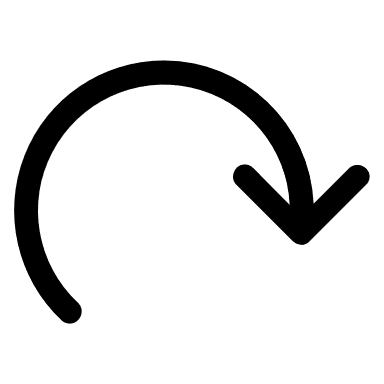 1ft
Connection is possible when the payload is rotated 0-360°
100 lbs
# of connections
1 ft in Z-axis
Axcell Vargas
9
Payloads
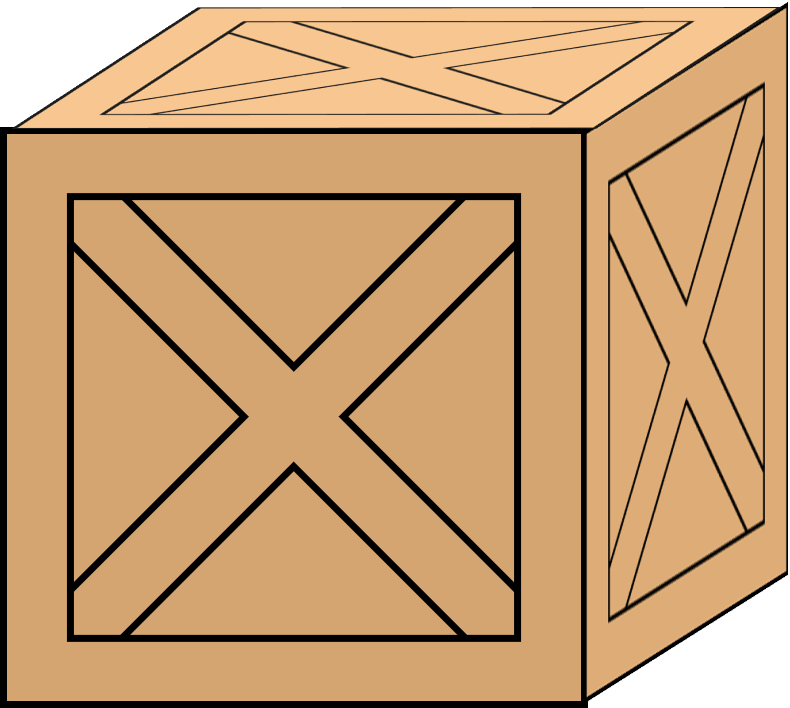 5m
0.5m
2m
2m
2m
Axcell Vargas
10
Payloads
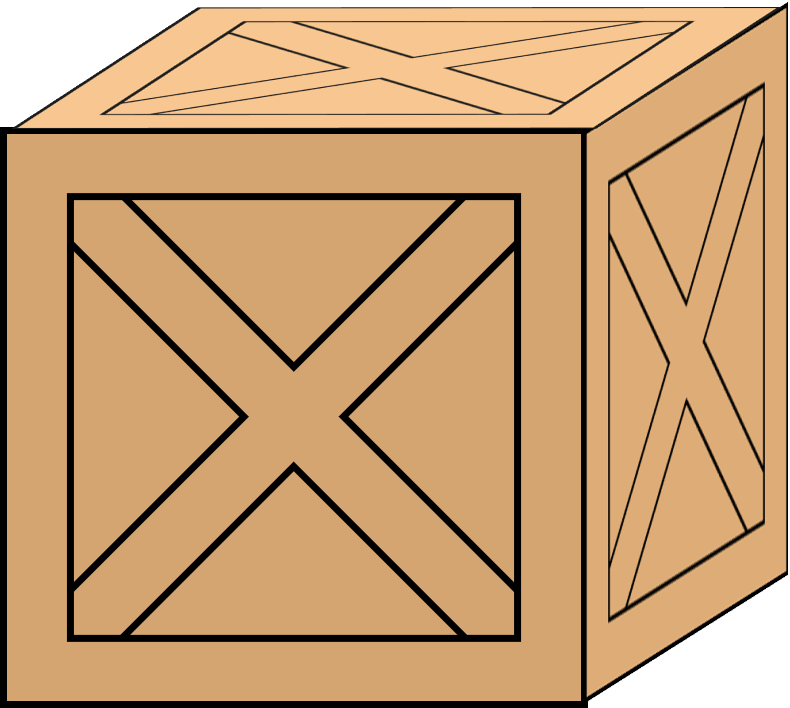 5m
0.5m
2m
2m
2m
5 cm
Axcell Vargas
11
Payloads
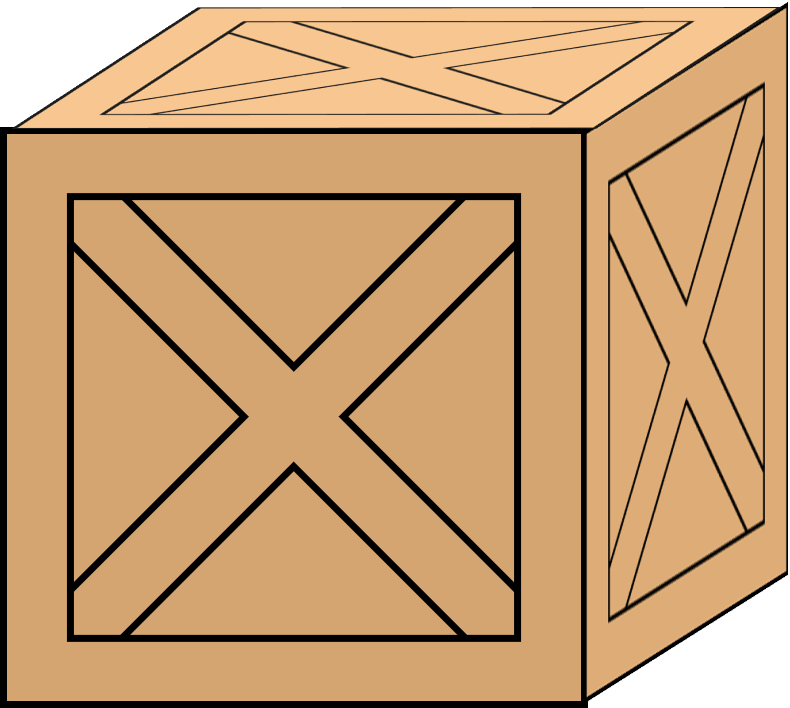 5m
0.5m
2m
0.18m
2m
2m
0.4m
Axcell Vargas
12
Environment
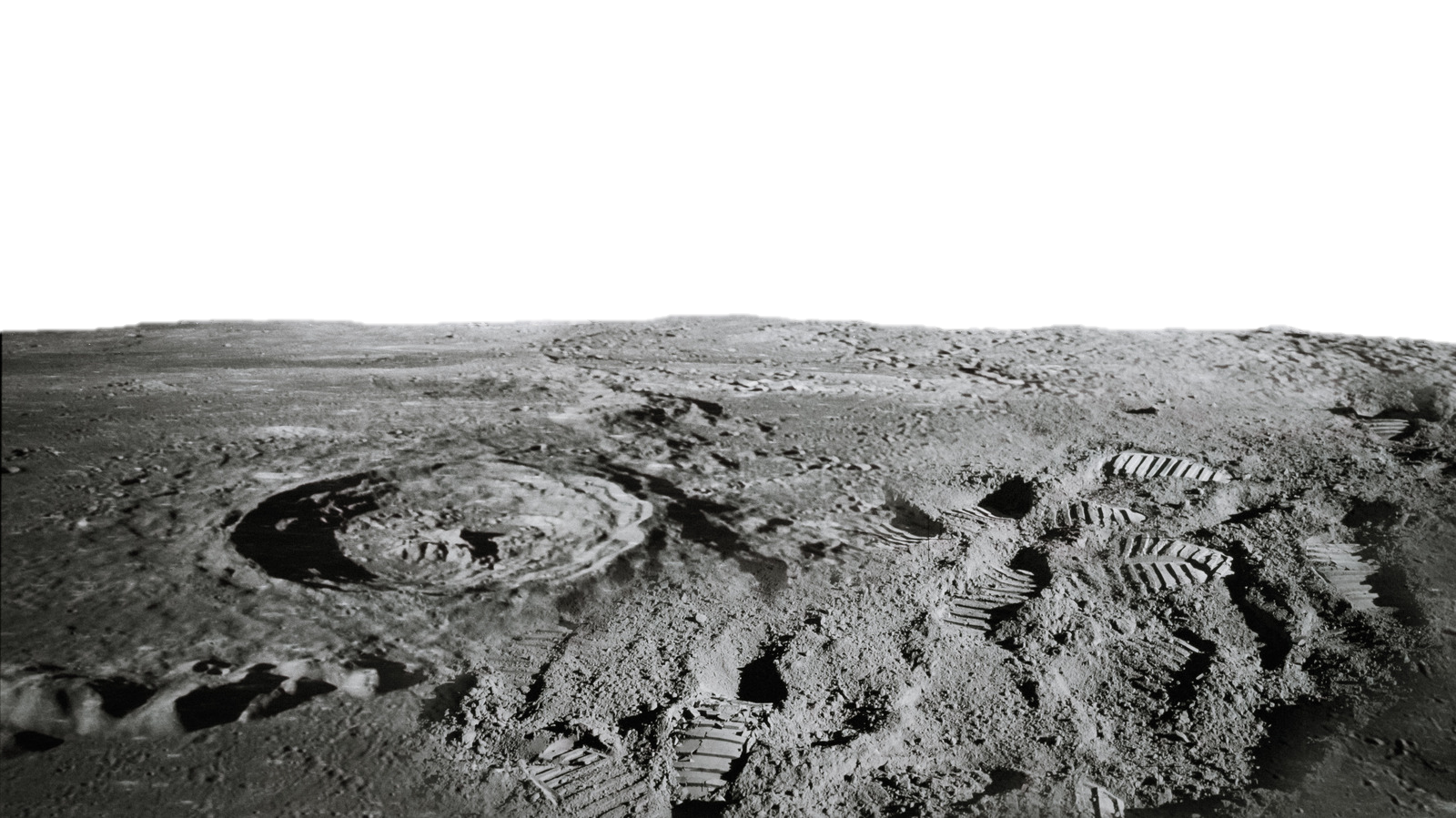 Axcell Vargas
13
Environment
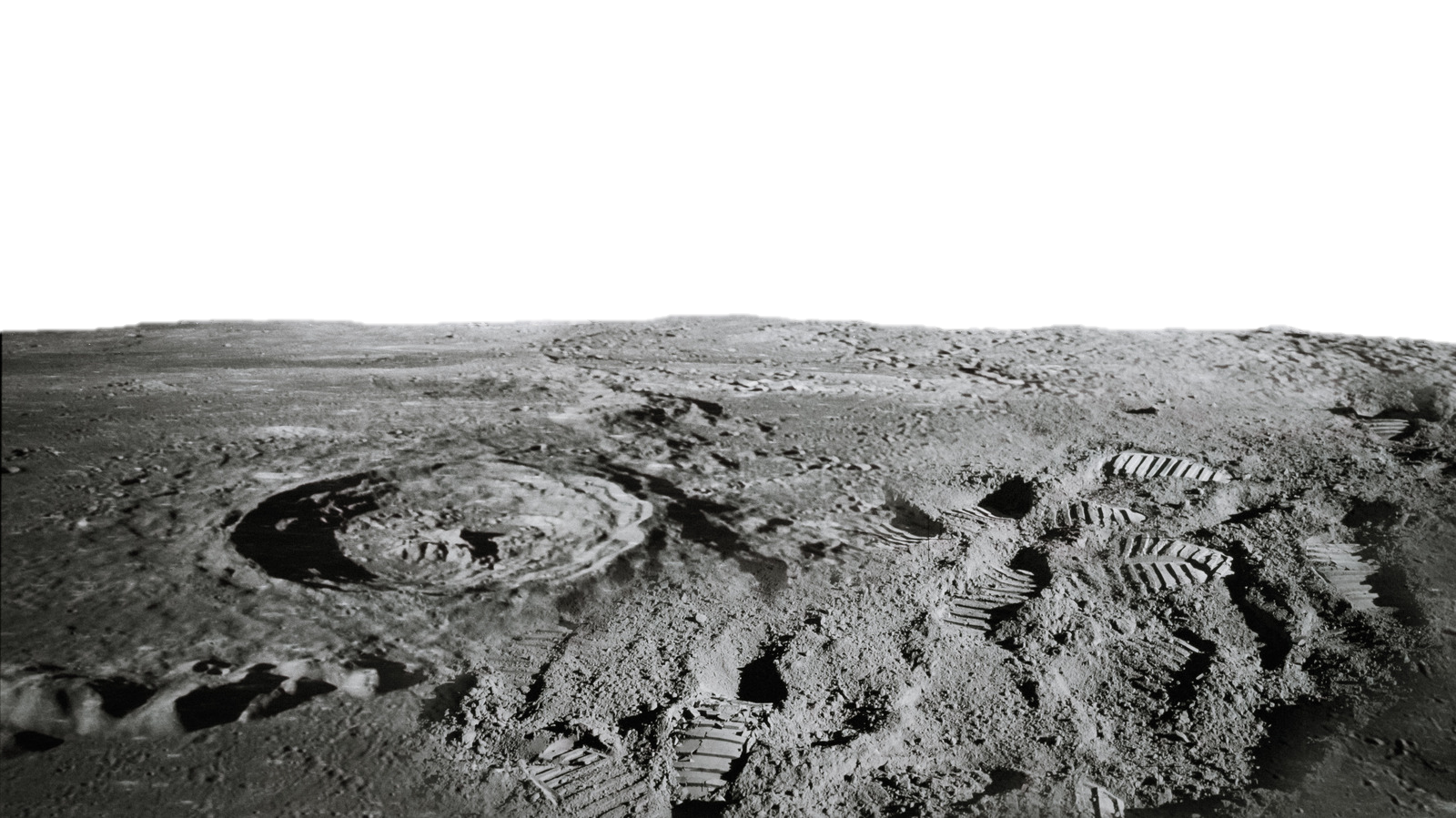 Transport Surfaces will be paved
Axcell Vargas
14
Environment
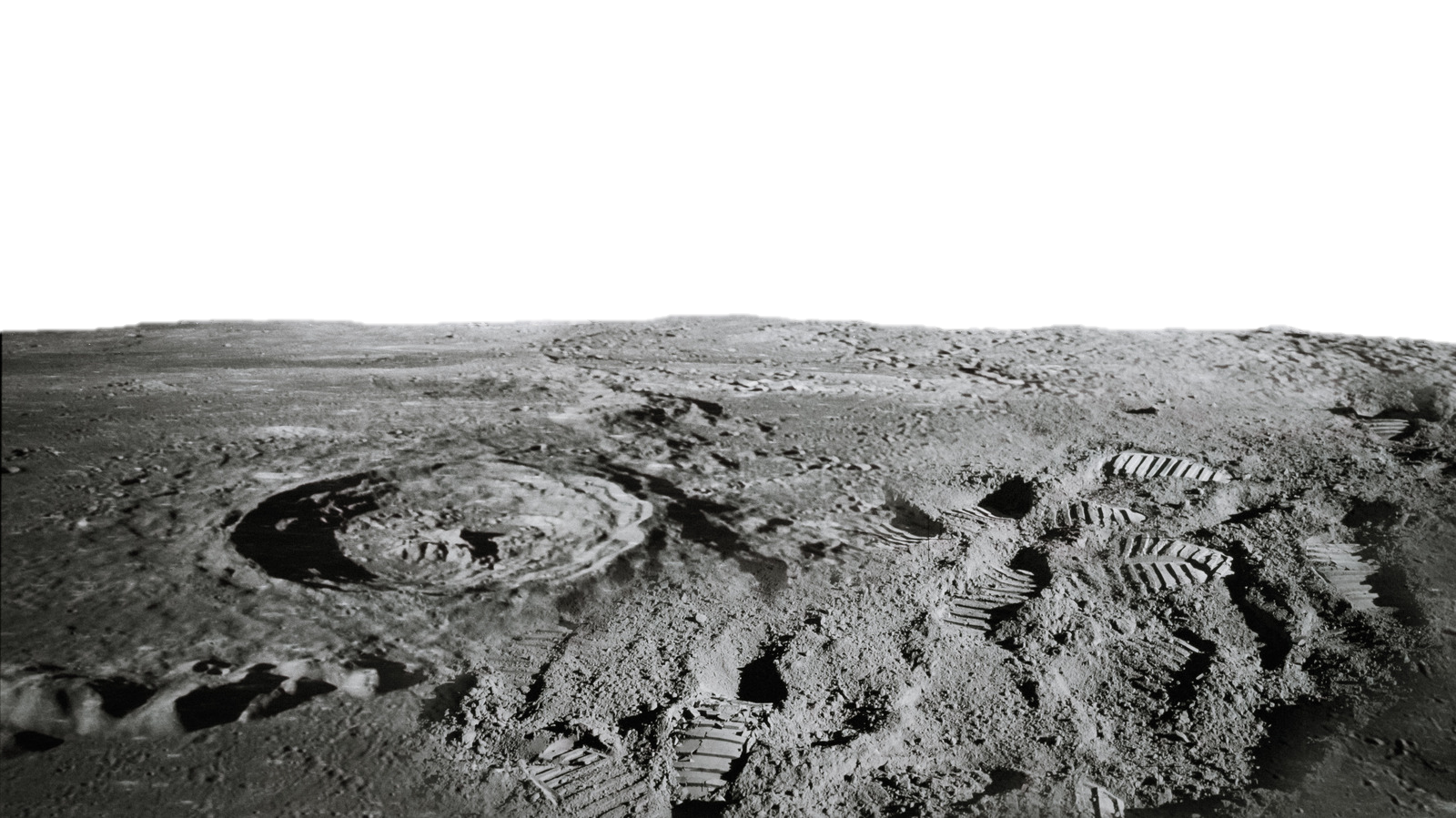 And have a maximum of 2.5 degree inclines
Transport Surfaces will be paved
Axcell Vargas
15
Design Components
Lifting Mechanism
Payload Connector
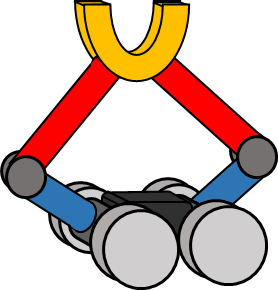 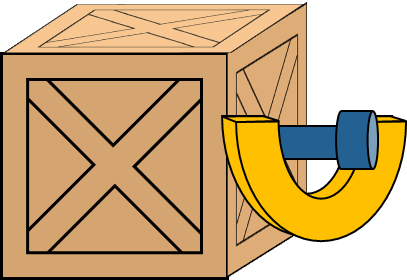 Axcell Vargas
16
Selected Lifting Mechanism
Shoulder Driven “Five”-bar
Based on already available Motors and joints
5-bar Geometry yields high mechanical advantage
Lifting is not constrained to the vertical axis
Axcell Vargas
17
Selected Lifting Mechanism
Shoulder Driven “Five”-bar
Based on already available Motors and joints
5-bar Geometry yields high mechanical advantage
Lifting is not constrained to the vertical axis
Axcell Vargas
18
Selected Lifting Mechanism
Shoulder Driven “Five”-bar
Based on already available Motors and joints
5-bar Geometry yields high mechanical advantage
Lifting is not constrained to the vertical axis
4
5
3
2
6
1
Axcell Vargas
19
Selected Lifting Mechanism
Shoulder Driven “Five”-bar
Based on already available Motors and joints
5-bar Geometry yields high mechanical advantage
Lifting is not constrained to the vertical axis
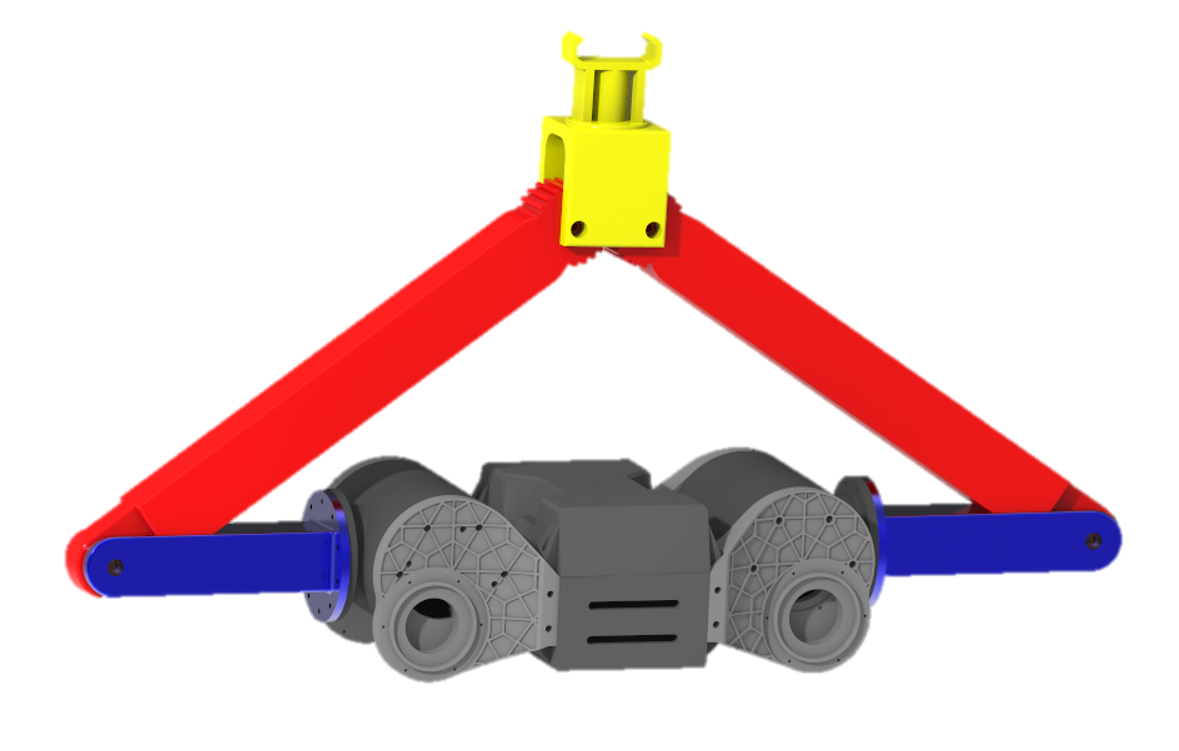 Axcell Vargas
20
Selected Lifting Mechanism
Shoulder Gearbox
Designed by a Senior Design team at Florida Polytechnic
Shoulders output 25 lbs-ft of torque
Theoretical minimum lifting force of 88 lbs
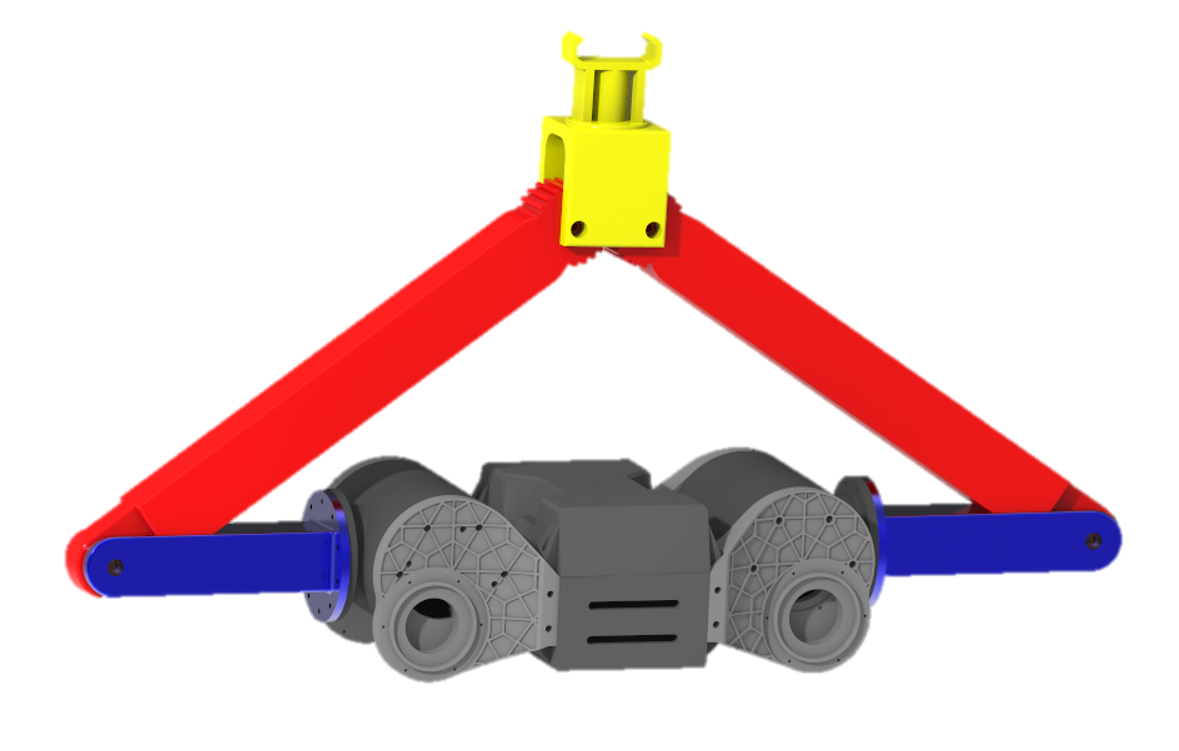 Axcell Vargas
21
Selected Lifting Mechanism
Shoulder Gearbox
Designed by a Senior Design team at Florida Polytechnic
Shoulders output 25 lbs-ft of torque
Theoretical minimum lifting force of 88 lbs
Axcell Vargas
22
Selected Lifting Mechanism
88 lbs
Shoulder Gearbox
Designed by a Senior Design team at Florida Polytechnic
Shoulders output 25 lbs-ft of torque
Theoretical minimum lifting force of 88 lbs
44 lbs
44 lbs
0.6 ft
Axcell Vargas
23
Selected Payload Connection
U-Shaped Peg Connector
Can be lifted from directly underneath
Allows RE-RASSOR to tilt the payload to compensate for incline
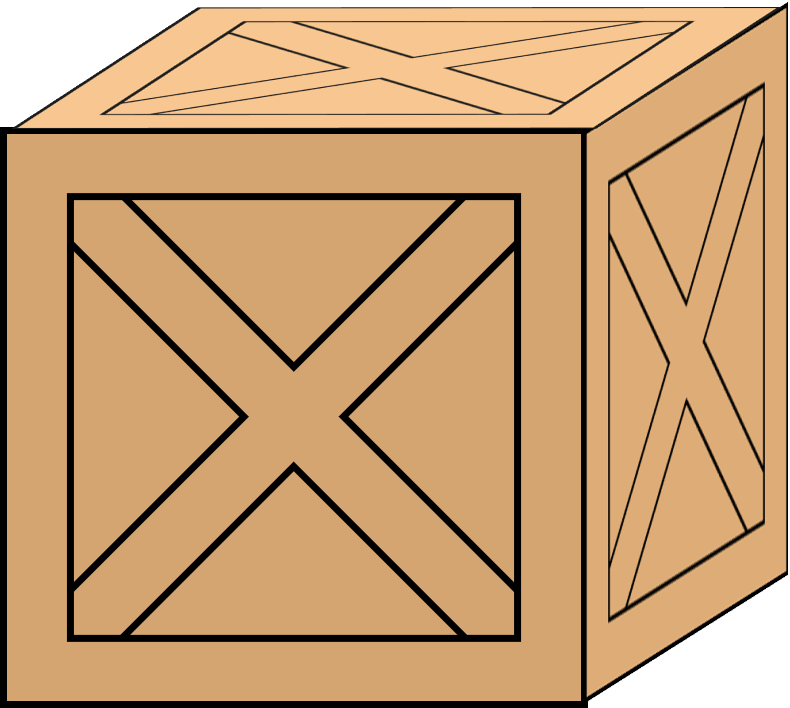 24
Jared Carboy
Selected Payload Connection
U-Shaped Peg Connector
Can be lifted from directly underneath
Allows RE-RASSOR to tilt the payload to compensate for incline
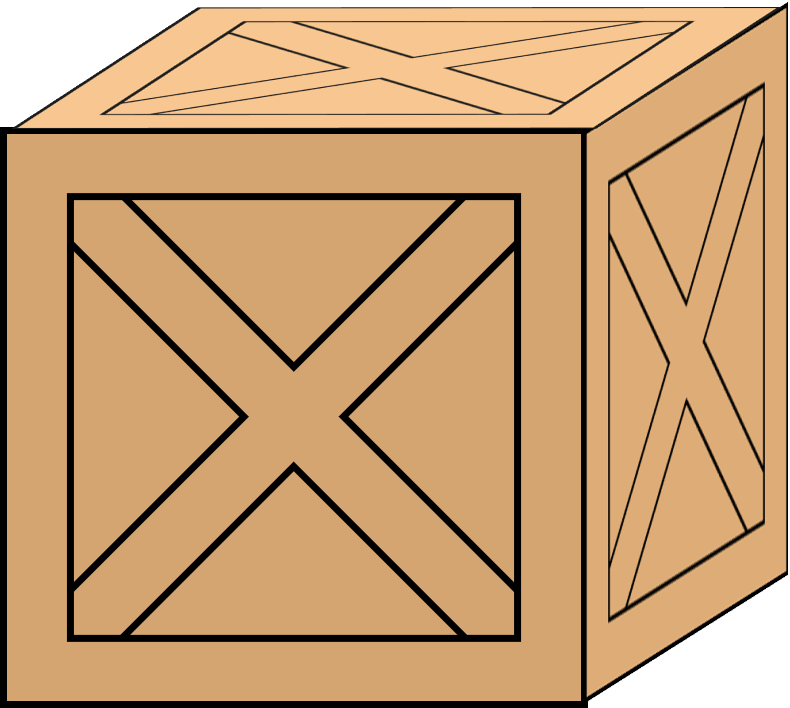 Jared Carboy
25
Selected Payload Connection
U-Shaped Peg Connector
Can be lifted from directly underneath
Allows RE-RASSOR to tilt the payload to compensate for incline
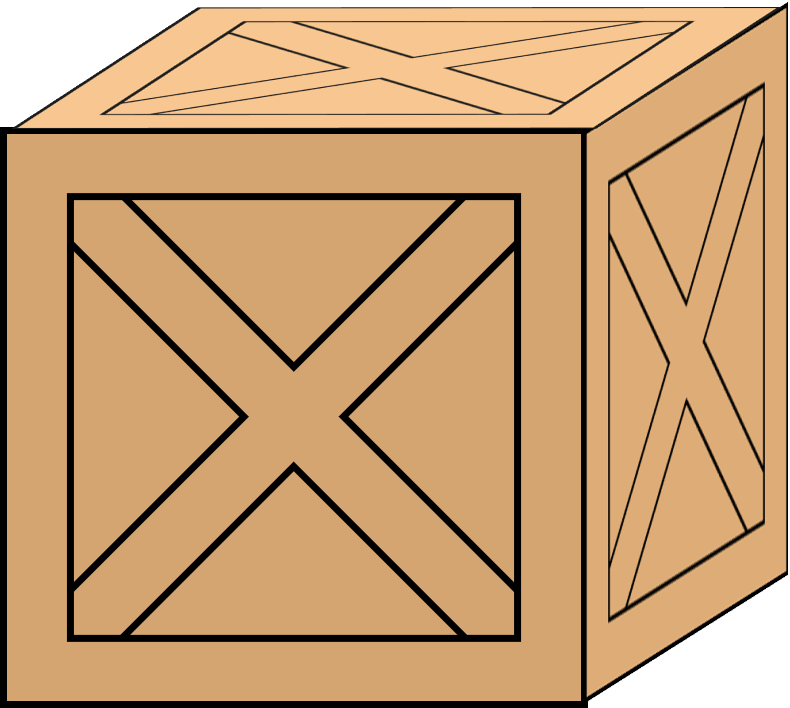 Jared Carboy
26
Selected Payload Connection
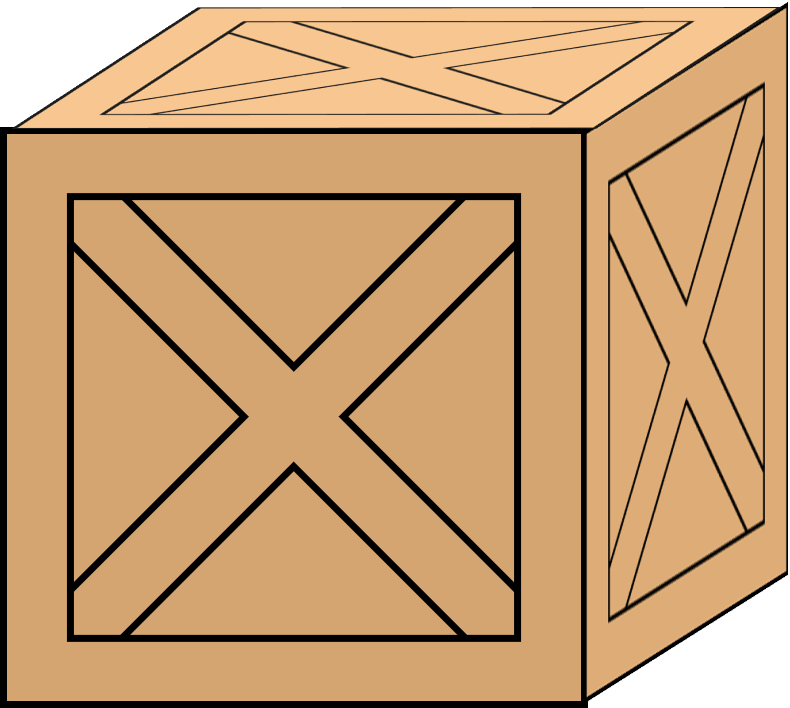 Jared Carboy
27
Selected Payload Connection
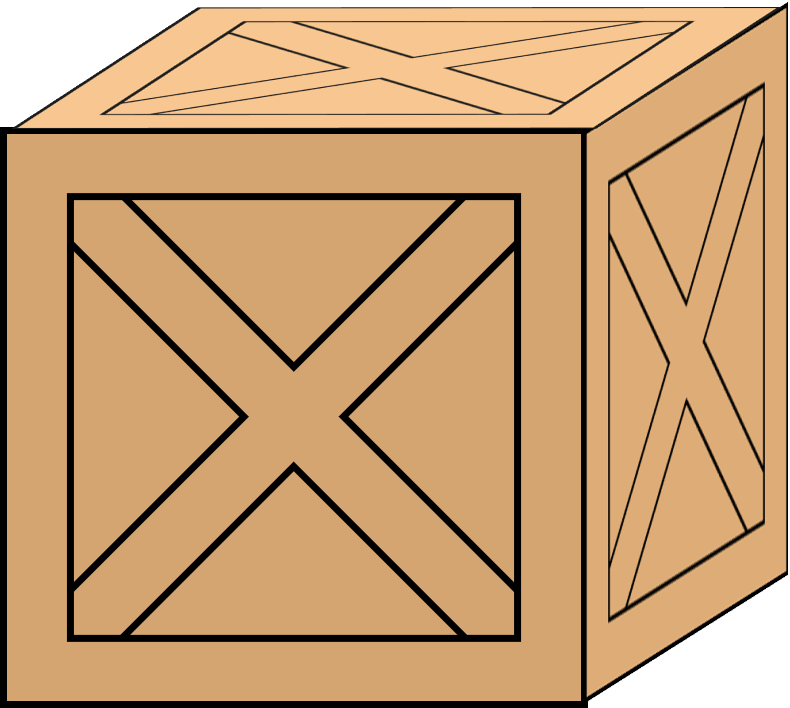 Jared Carboy
28
Lifting Technique
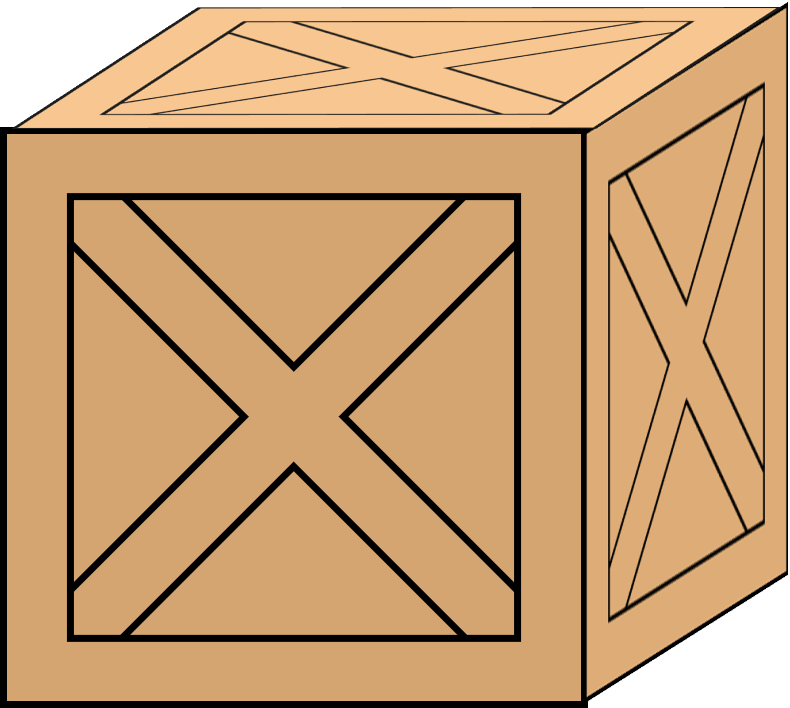 0.25m
0.25m
Jared Carboy
29
Lifting Technique
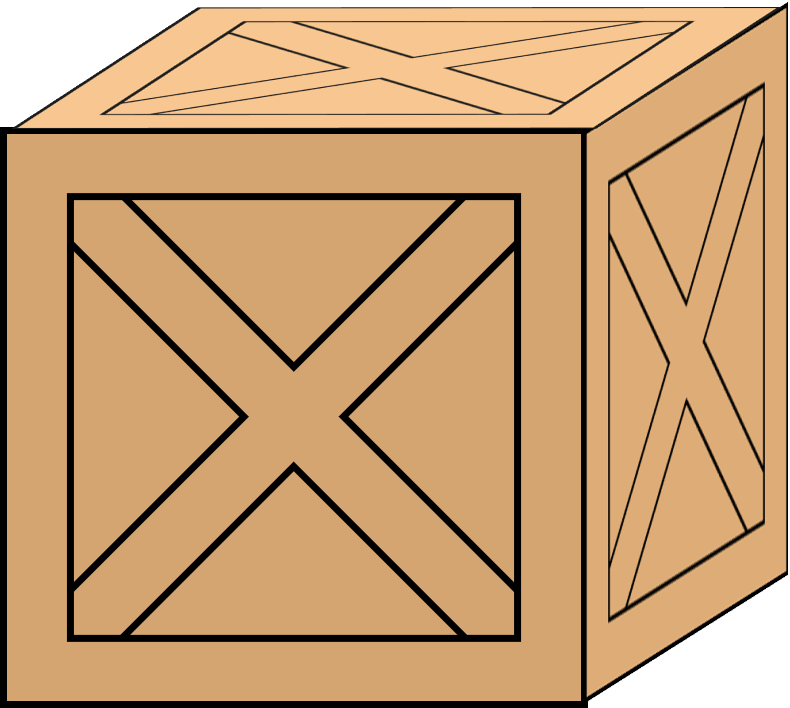 Jared Carboy
30
Lifting Technique
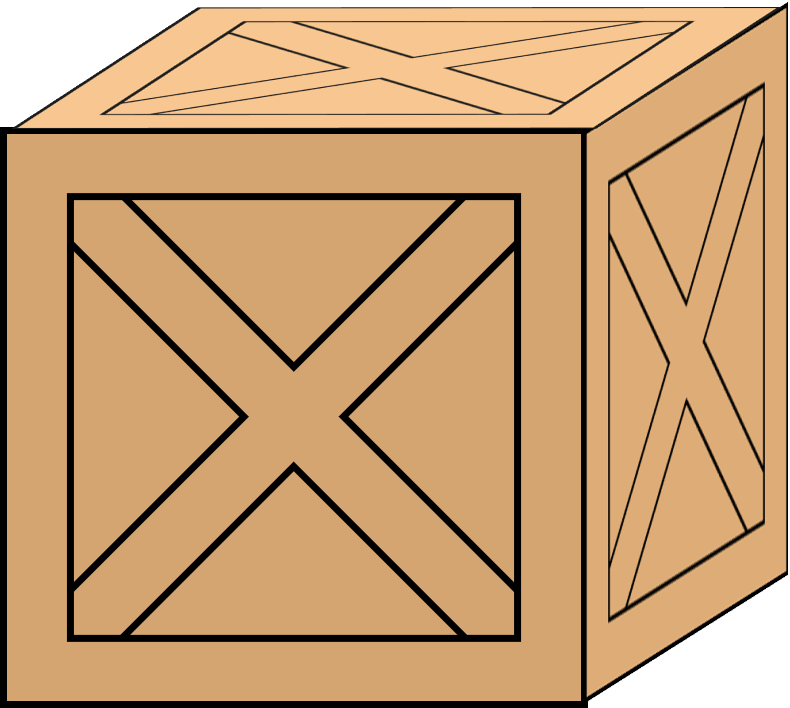 Jared Carboy
31
Lifting Technique
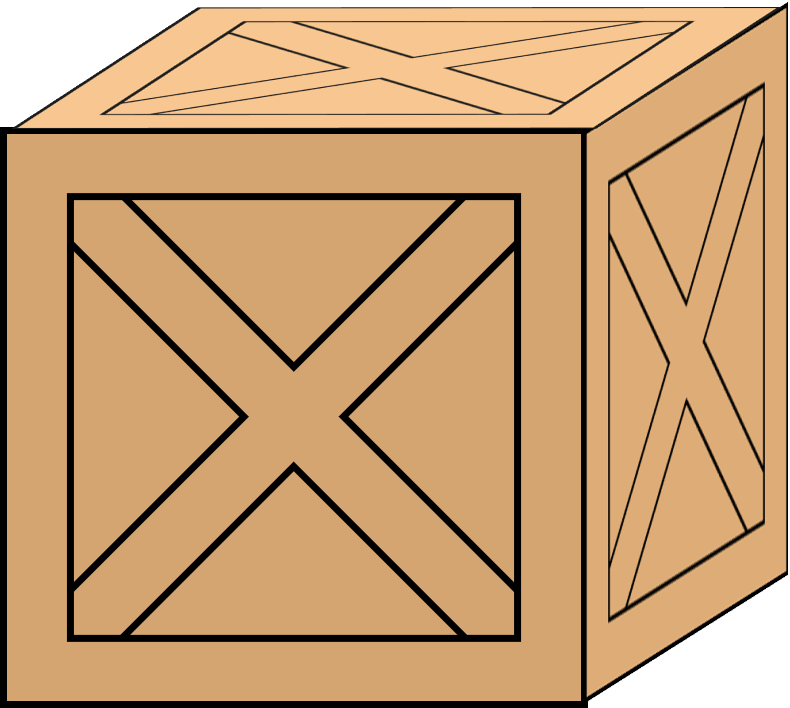 Jared Carboy
32
Weight distribution on incline
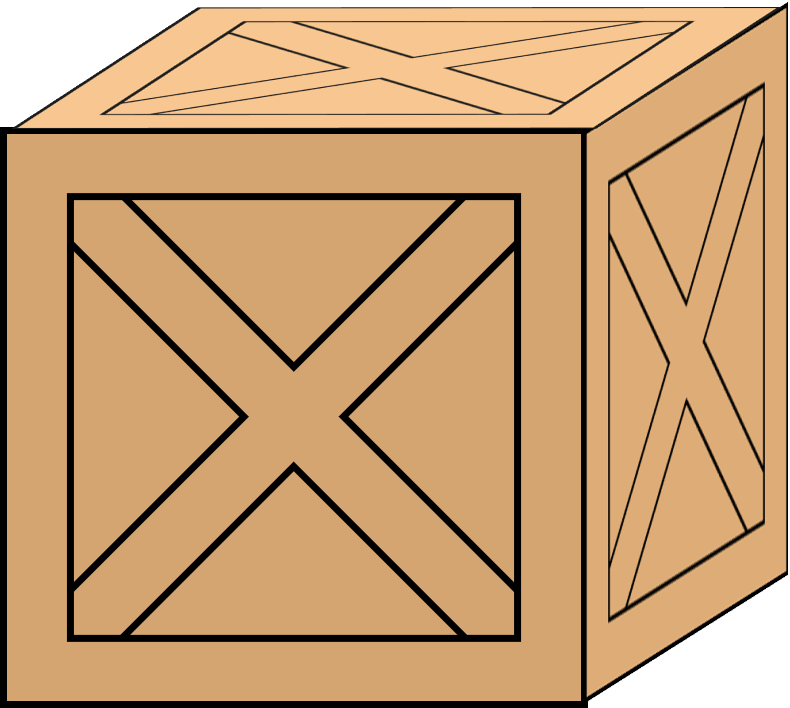 Center of gravity moved closer to the back
Jared Carboy
33
Weight distribution on incline
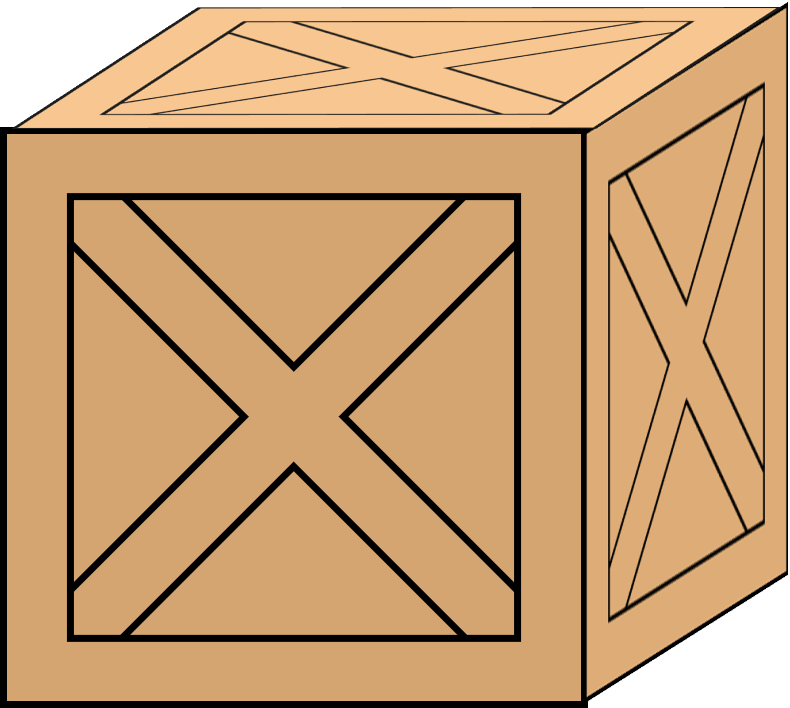 Center of gravity moved closer to the back
Uneven weight distribution
Jared Carboy
34
Weight distribution on incline
MATLAB Animation
Inverse kinematics of 5-bar corrects 3 degree inclines
Real RE-RASSOR will have an inertial measurement unit to sense inclines
Jared Carboy
35
Purchasing
3D Printing Material
Electrical Components
Fasteners & Hardware
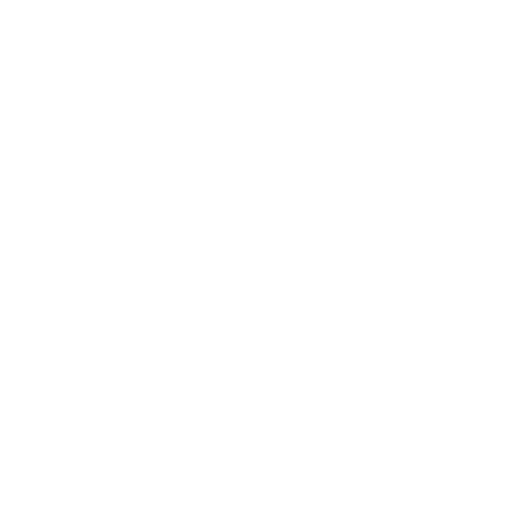 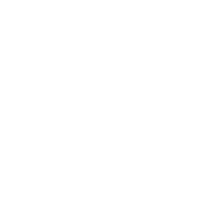 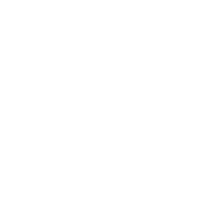 Jared Carboy
36
Purchasing
Carbon fiber nylon filament
High tensile strength and stiffness
Low weight
Excellent printability
Impact resistance
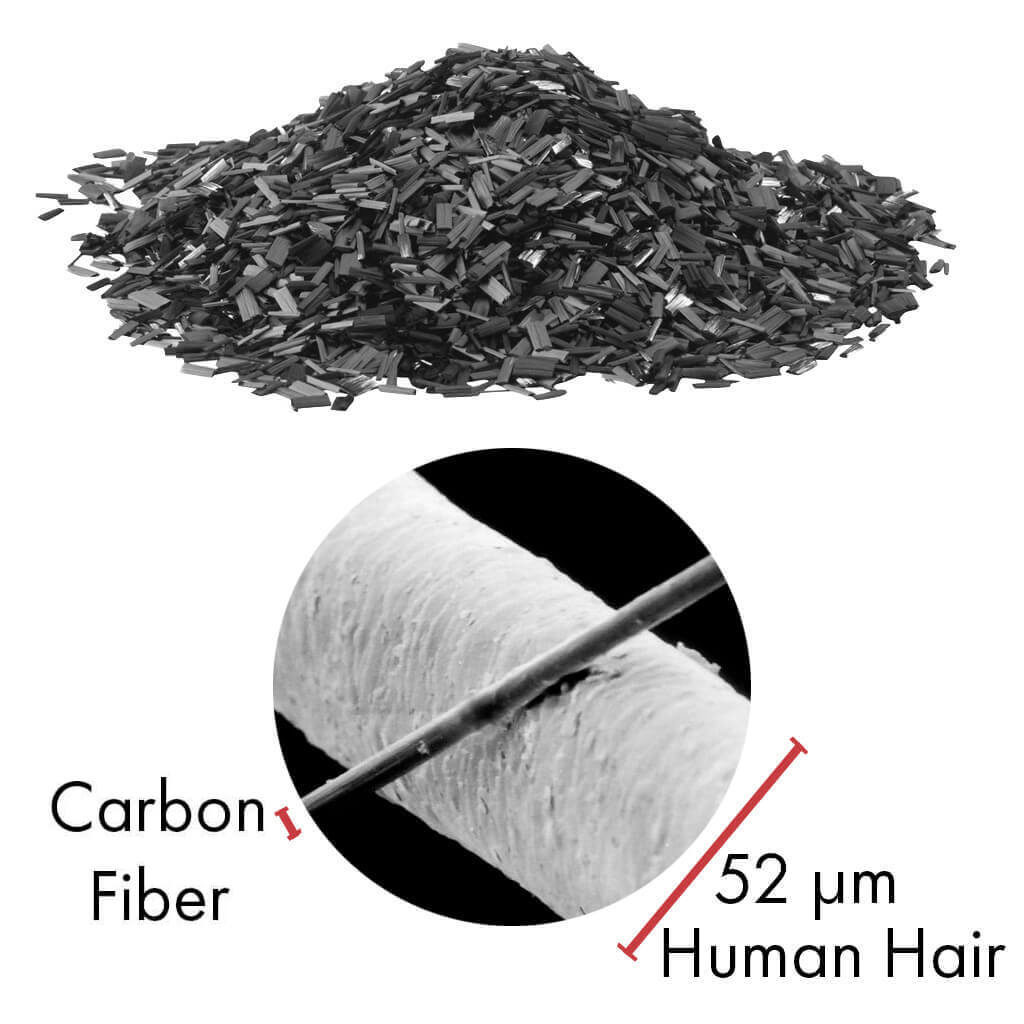 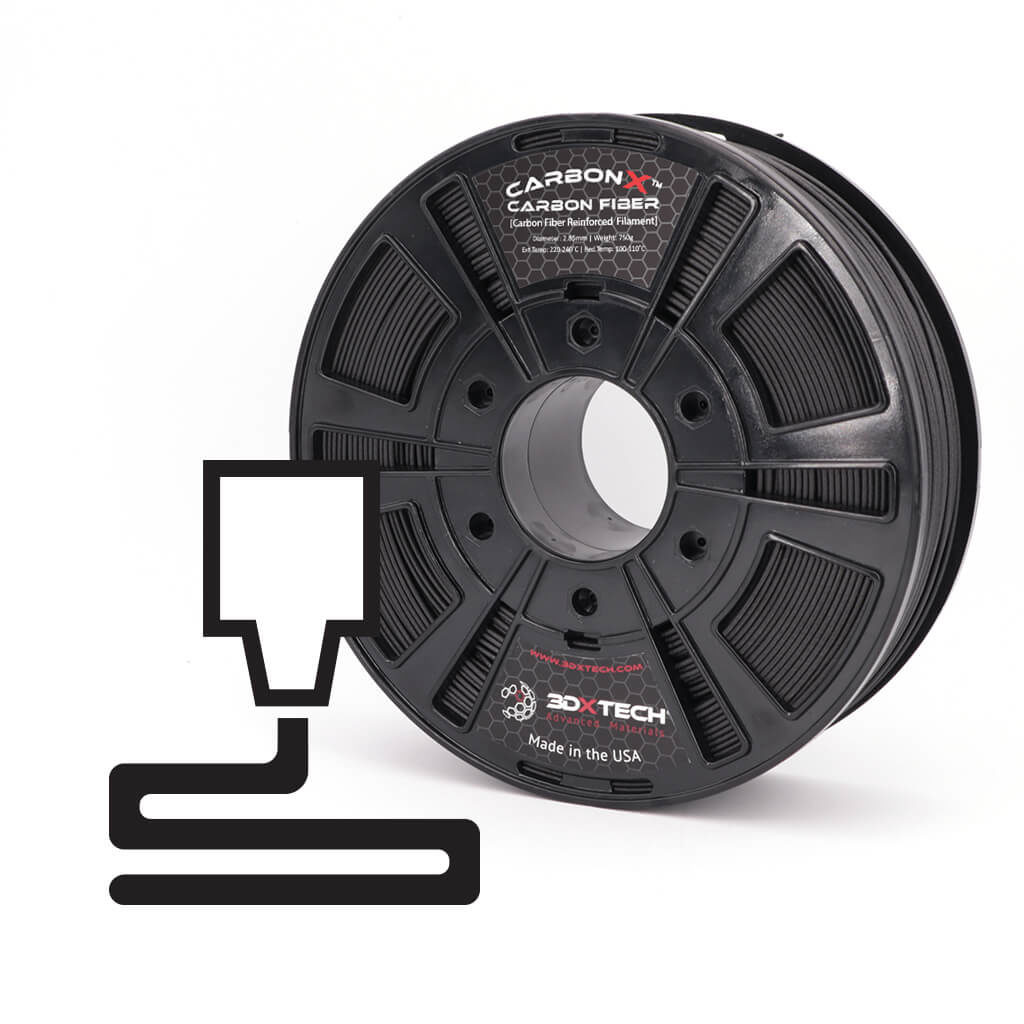 Jared Carboy
37
Purchasing
3D Printing Material
Electrical Components
Fasteners & Hardware
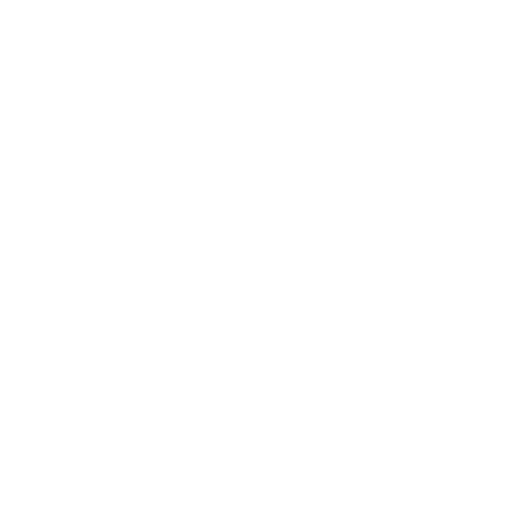 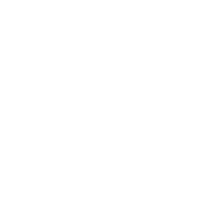 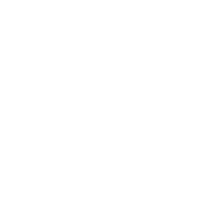 Jared Carboy
38
Purchasing
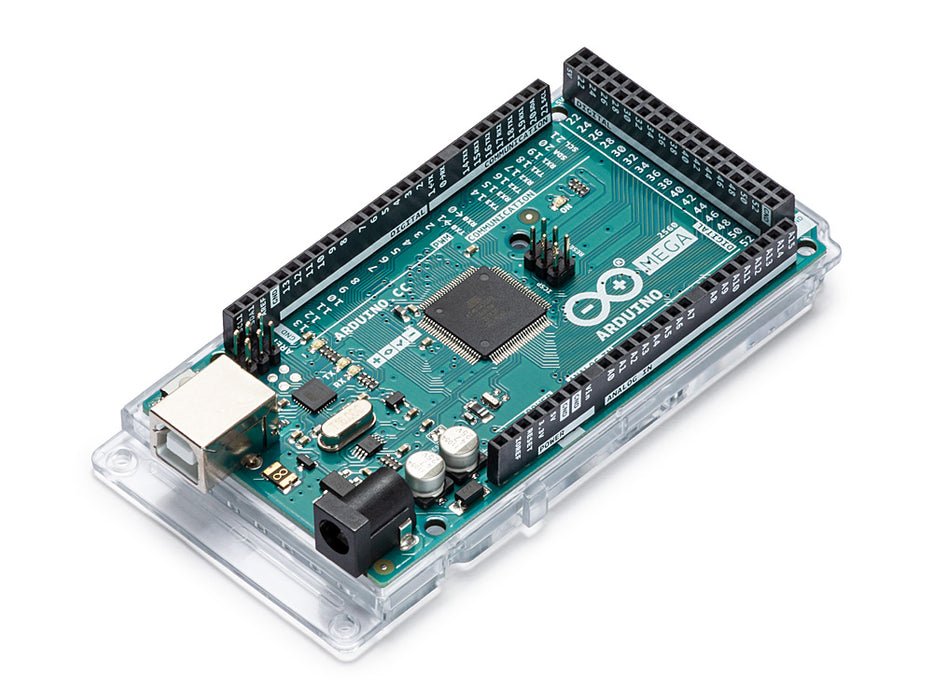 Arduino Mega 2560
Nema 23 Stepper Motor
Stepper Motor Driver
Load Sensor
Wiring pack
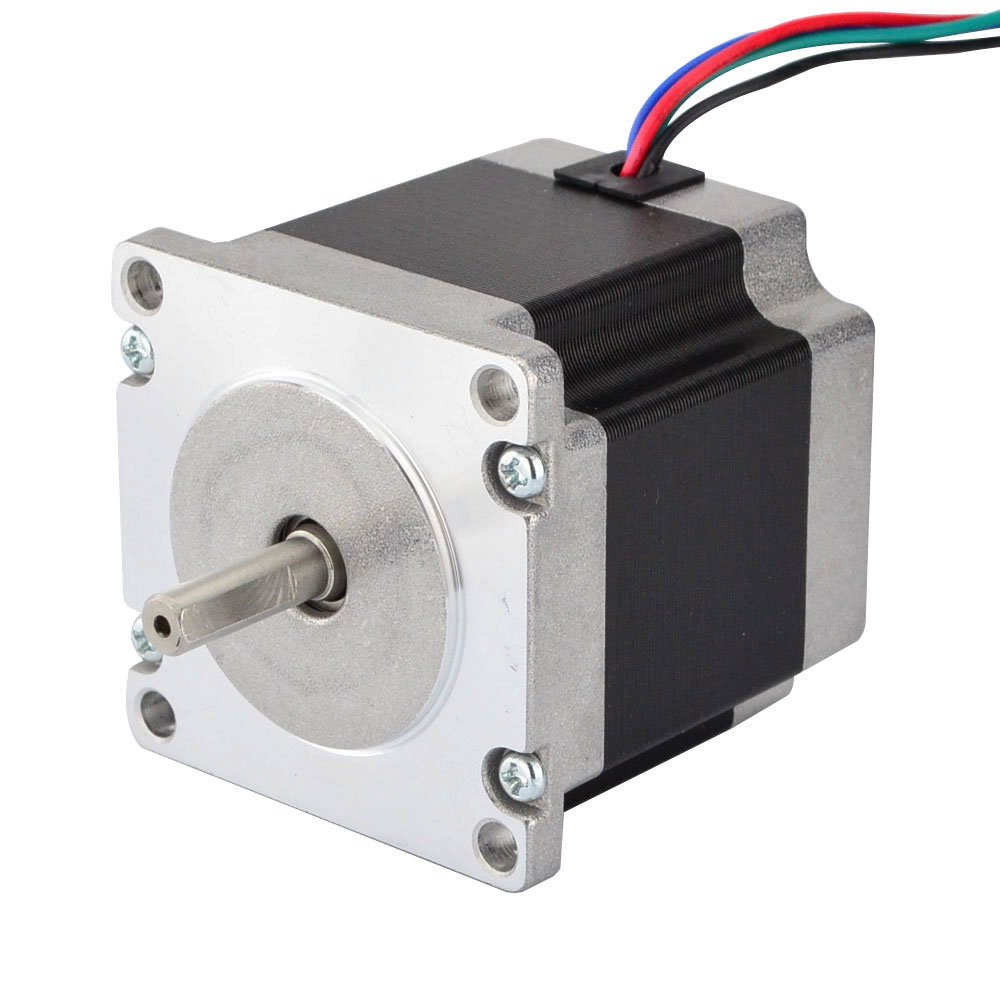 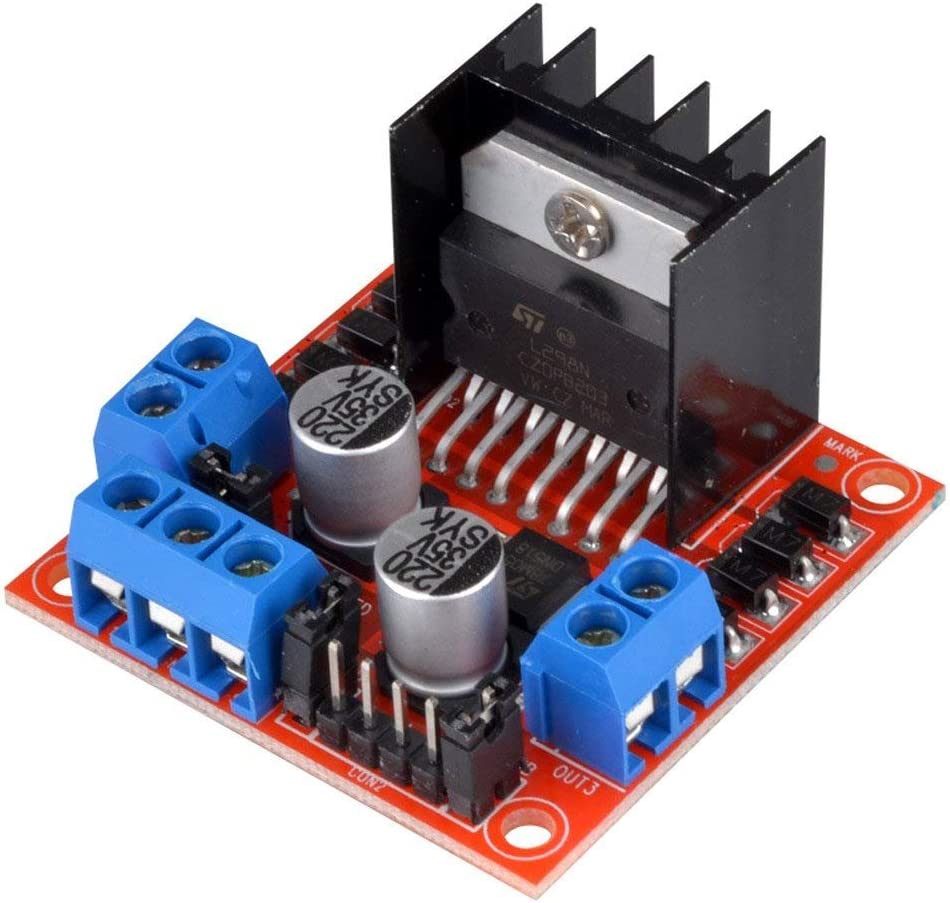 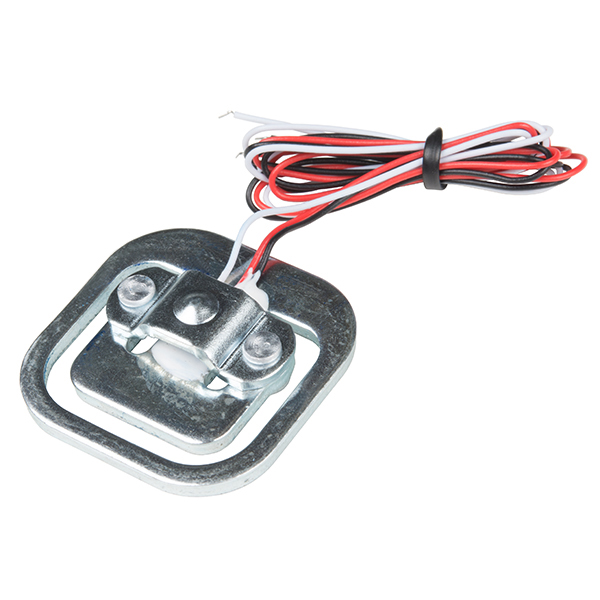 Jared Carboy
39
Purchasing
3D Printing Material
Electrical Components
Fasteners & Hardware
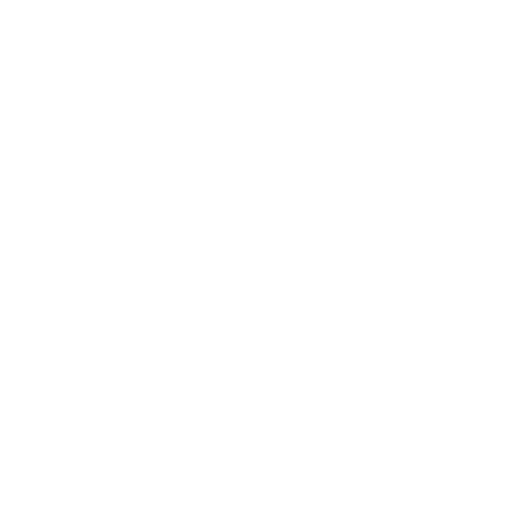 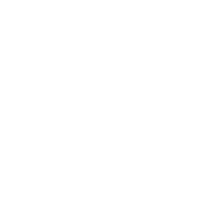 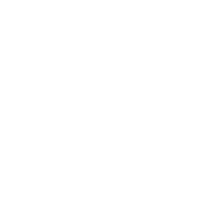 Jared Carboy
40
Purchasing
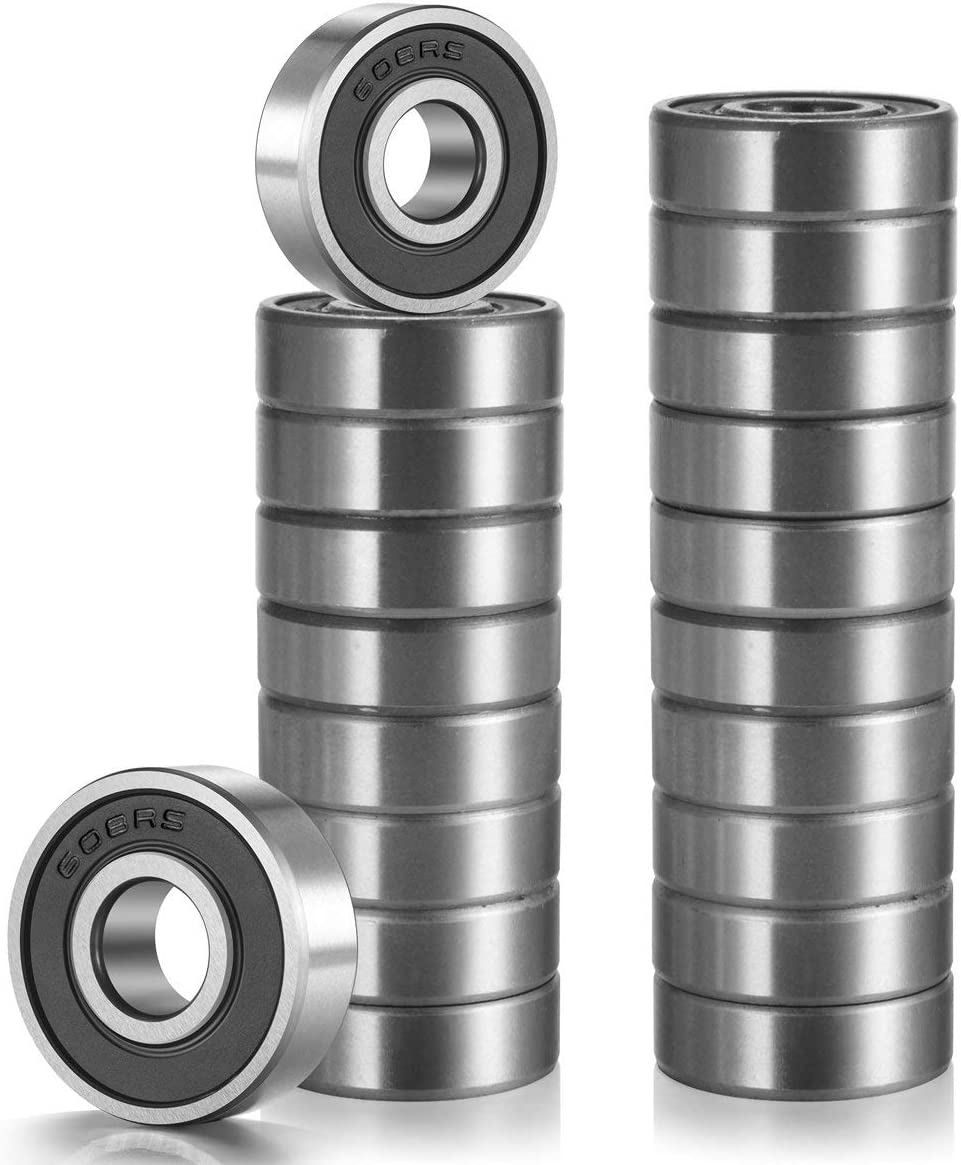 Nuts and bolts for fastening at joints
Bearings for smooth rotation about joints
Screws for woodworking with payloads
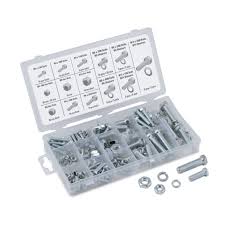 Jared Carboy
41
Future Work
Final Design
Finish Purchasing
3D Print Components
Mechanical Testing
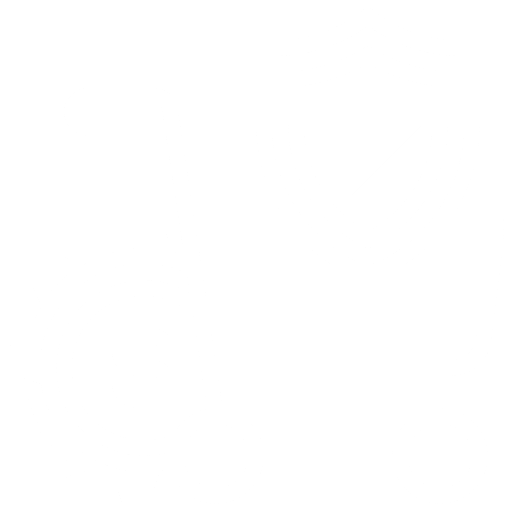 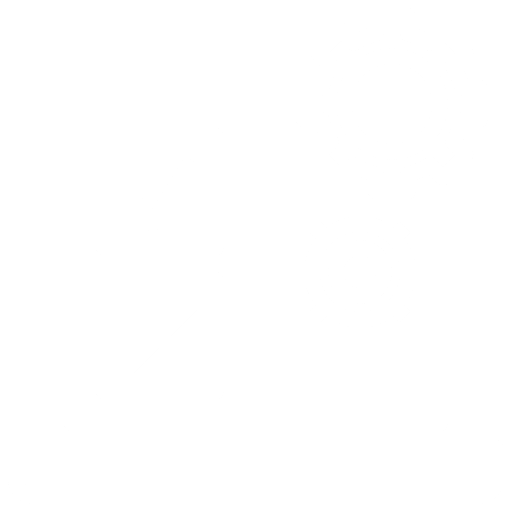 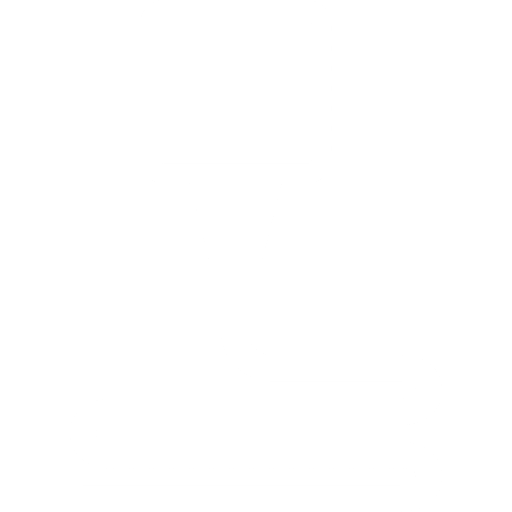 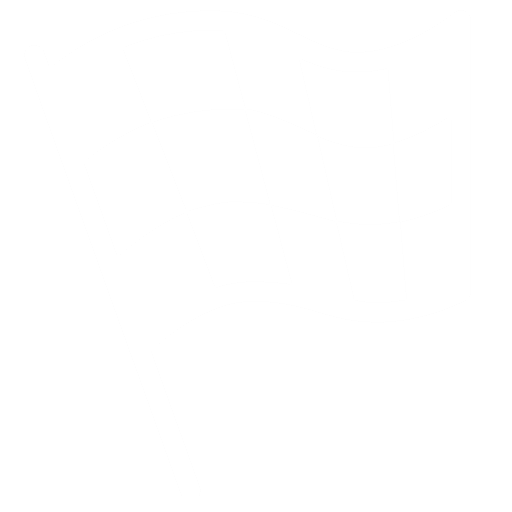 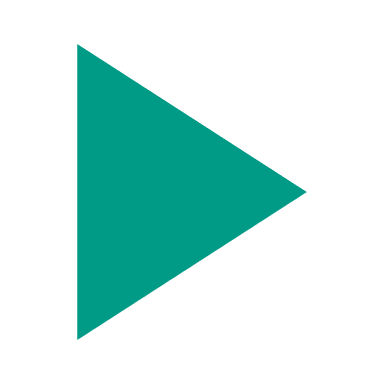 Jared Carboy
42
Future Work
Final Design
2/2
3D Print Components
Mechanical Testing
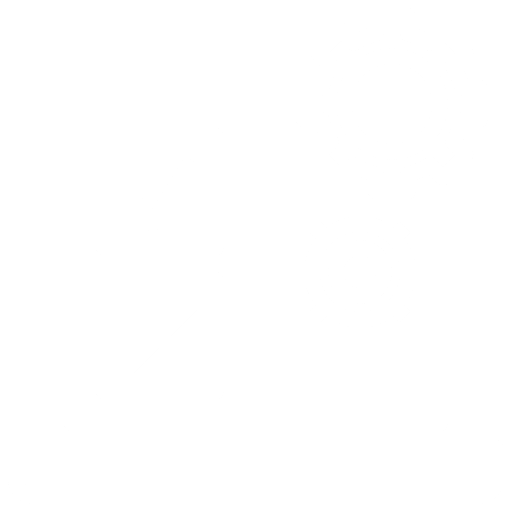 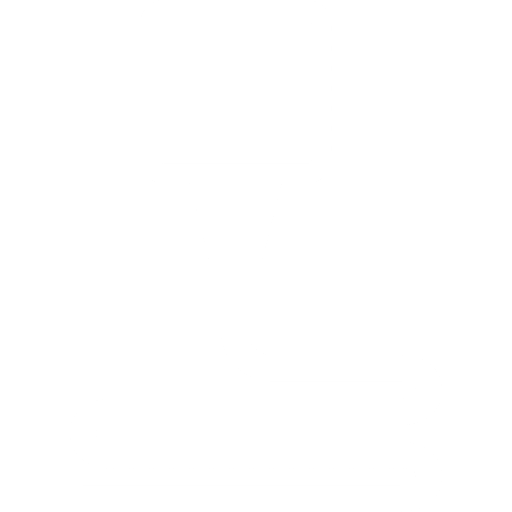 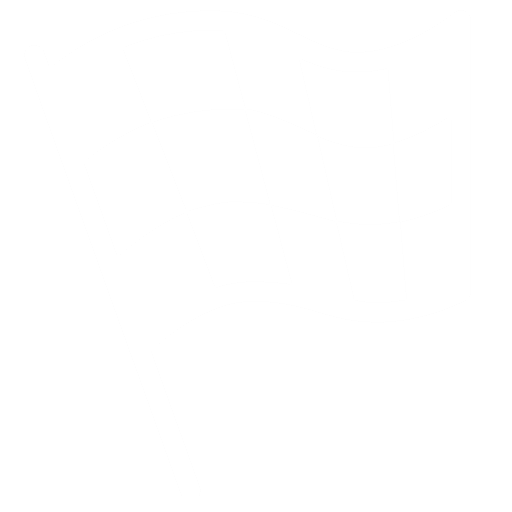 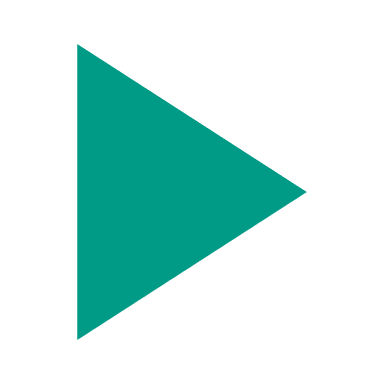 Jared Carboy
43
Future Work
Final Design
2/2
2/13
Mechanical Testing
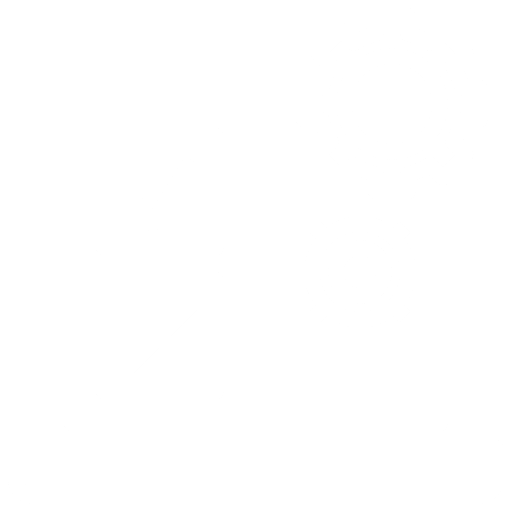 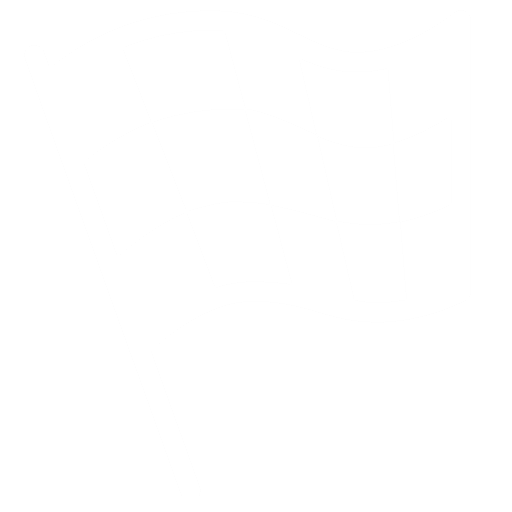 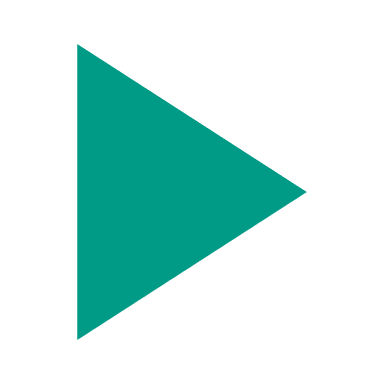 Jared Carboy
44
Future Work
Final Design
2/2
2/13
2/21
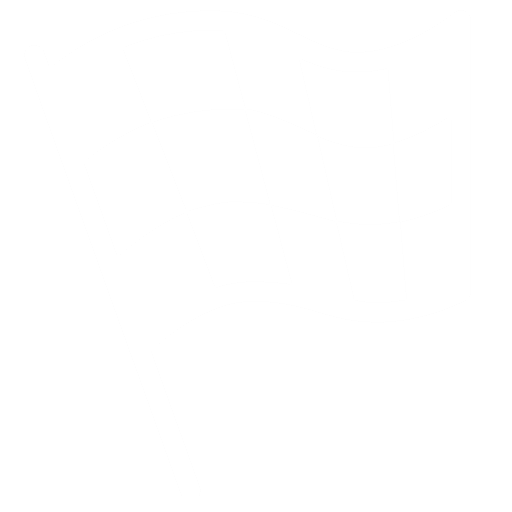 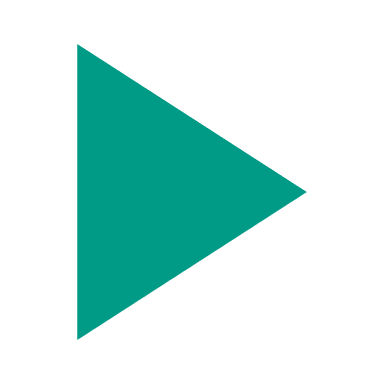 Jared Carboy
45
Future Work
2/28
2/2
2/13
2/21
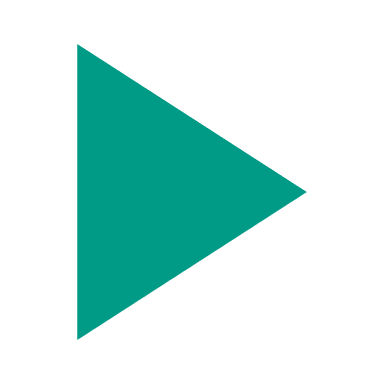 Jared Carboy
46
Future Work-for website
2/28 

Finish electronics and control of the two robot system
2/2

Finish purchasing essential components
2/8
Finish building shoulders for single robot, begin tests with single weights
2/20

Finish building second robot and testing apparatus
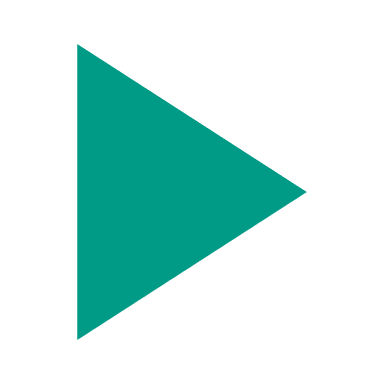 Jared Carboy
47
Future Work
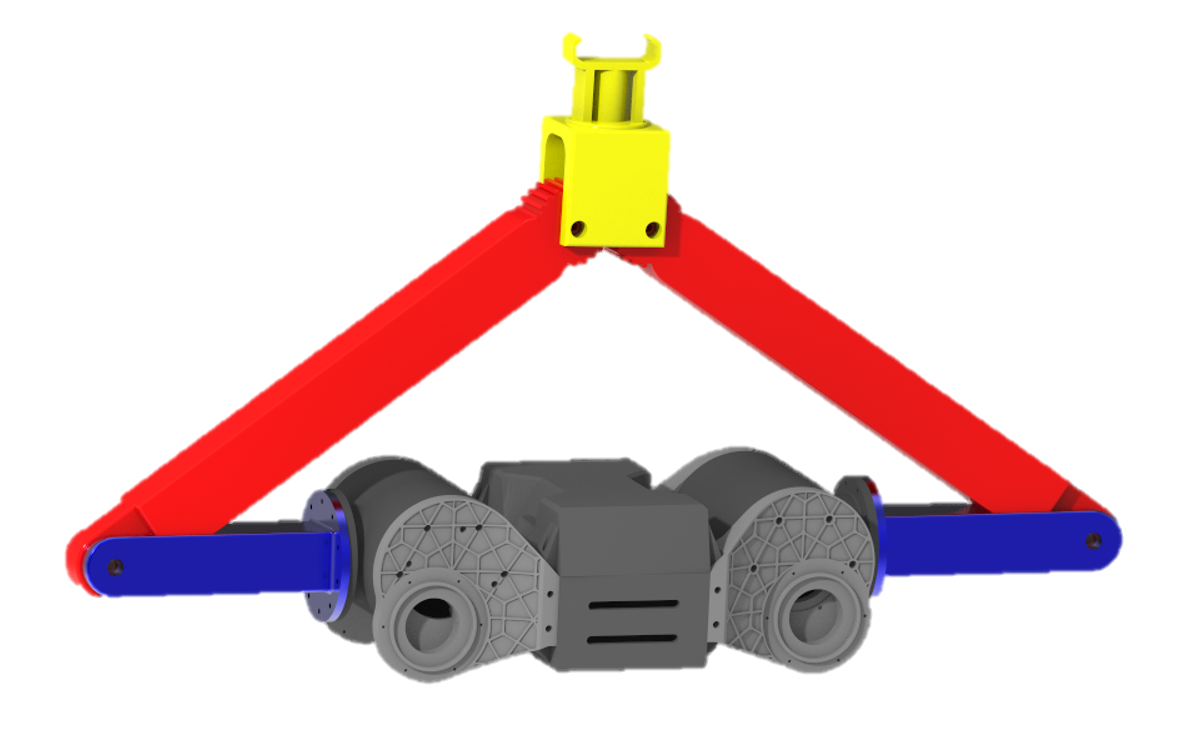 Final Design
3D Print Components
Mechanical Testing
Build Payloads
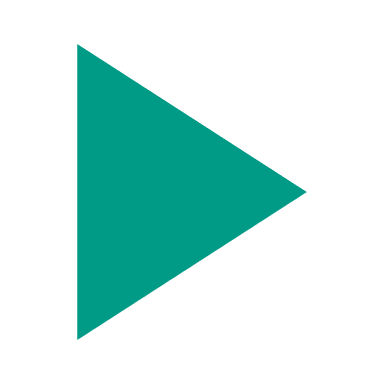 48
Concept Selection
Pairwise Comparison
House of Quality
Pugh 
Chart
Analytical Hierarchy Process
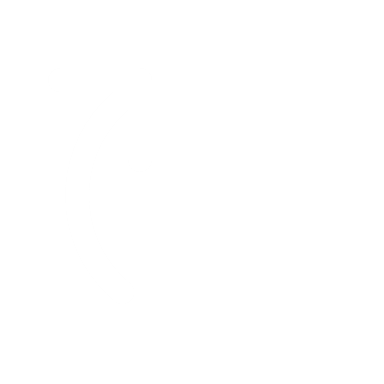 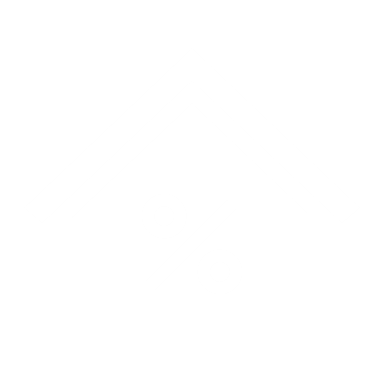 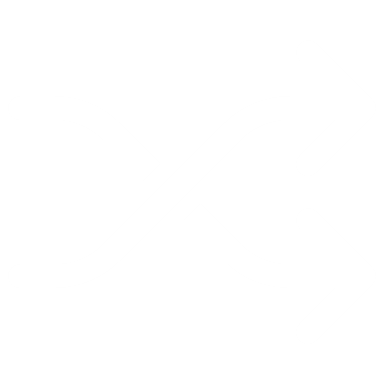 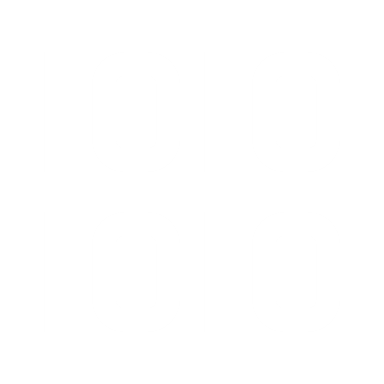 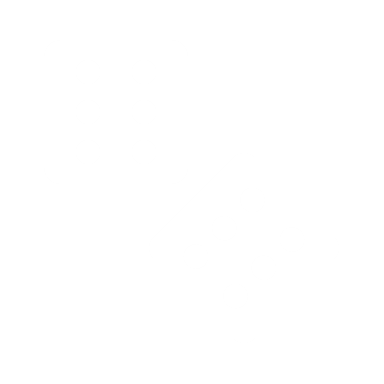 S
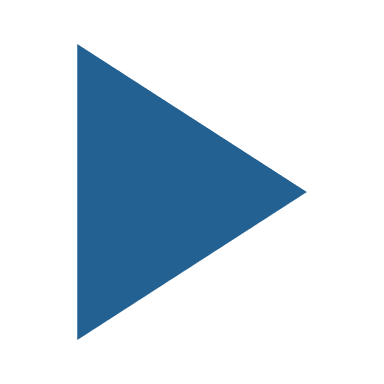 Carlos Sanchez
49
Functional Decomposition
Payload Motion
Connection
Control
Kaden Lane
50
Targets
Functional Decomposition
Vertical Translation
Motor Torque Management
RE-RASSOR to Transporter Connection Accessibility
Payload Motion
Ease of Attachment
Stabilize Payload During Locomotion
Payload to Transporter Connection Accessibility
Receive Signal
Connection
Payload to Transporter Connection Confirmation
Send Signal
Human Control Accessibility
Payload to Transporter Connection Load Support
Control
Load Support
Transduce Signal
Microcontroller Communication
RE-RASSOR to Transporter Connection Load Support
Kaden Lane
51
Critical Targets
Functional Decomposition
Targets
Vertical Translation
Motor Torque Management
RE-RASSOR to Transporter Connection Accessibility
1 ft
2 min
1 ft
Payload Motion
Ease of Attachment
Stabilize Payload During Locomotion
Payload to Transporter Connection Accessibility
10 N
360°
360°
Receive Signal
5v
Connection
Payload to Transporter Connection Confirmation
Send Signal
Human Control Accessibility
N/A
5v
Payload to Transporter Connection Load Support
100 lbs
100 lbs
Control
Load Support
Transduce Signal
Microcontroller Communication
16 bit ADC
RE-RASSOR to Transporter Connection Load Support
25 lbs
Kaden Lane
52
Targets
Functional Decomposition
Critical Targets
Vertical Translation
Payload to Transporter Connection Load Support
Payload to Transporter Connection Accessibility
100 lbs
1 ft
360°
Payload to Transporter Connection Accessibility
Payload to Transporter Connection Load Support
Payload Vertical Translation
0-360°
100 lbs
1 ft
Kaden Lane
53
Functional Decomposition
Critical Targets
Vertical Translation
Payload to Transporter Connection Load Support
Payload to Transporter Connection Accessibility
100 lbs
1 ft
360°
Payload to Transporter Connection Accessibility
Payload to Transporter Connection Load Support
Payload Vertical Translation
0-360°
1 ft
100 lbs
# of connections
Kaden Lane
54
Critical Targets
Vertical Translation
Payload to Transporter Connection Load Support
Payload to Transporter Connection Accessibility
100 lbs
1 ft
360°
Payload to Transporter Connection Accessiblity
Payload to Transporter Connection Load Support
Payload Vertical Translation
0-360°
1ft
100 lbs
# of connections
1 ft in Z-azis
Kaden Lane
55
Functional Decomposition
Critical Targets
Vertical Translation
Payload to Transporter Connection Load Support
Payload to Transporter Connection Accessibility
100 lbs
1 ft
360°
Payload to Transporter Connection Accessiblity
Payload to Transporter Connection Load Support
Payload Vertical Translation
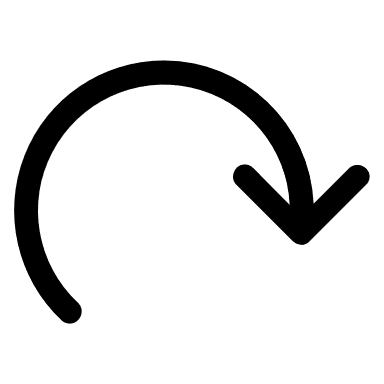 1ft
Connection is possible when the payload is rotated 0-360°
100 lbs
# of connections
1 ft in Z-azis
Kaden Lane
56
Concept Generation
Crapshoot
Biomimicry
Brain Writing
Morphological
Chart
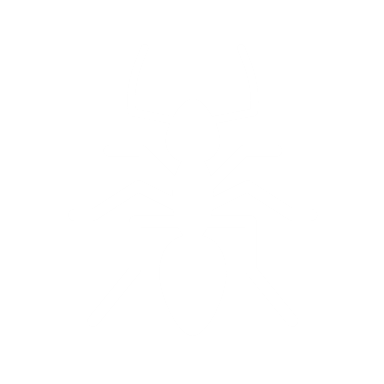 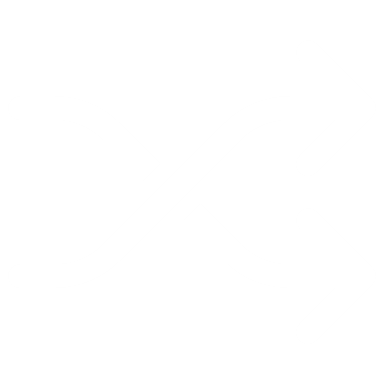 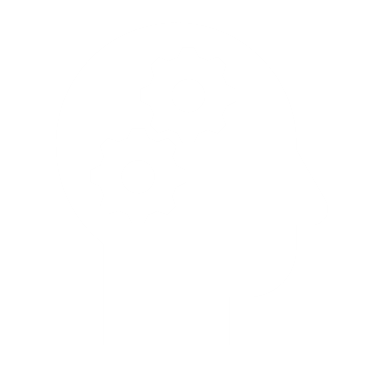 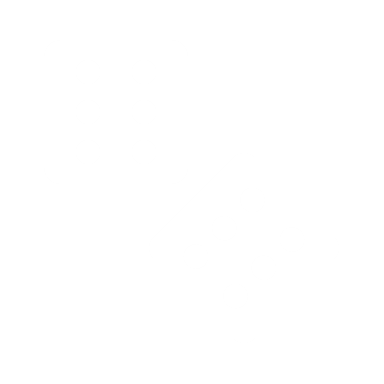 Carlos Sanchez
57
RE-RASSOR Transporter: Components
Lifting Mechanism
Transporter to RE-RASSOR Connector
Transporter to Payload Connector
Carlos Sanchez
58
RE-RASSOR Transporter: Components
Transporter to RE-RASSOR Connector
Carlos Sanchez
59
RE-RASSOR Transporter: Components
Transporter to RE-RASSOR Connector
Carlos Sanchez
60
RE-RASSOR Transporter: Components
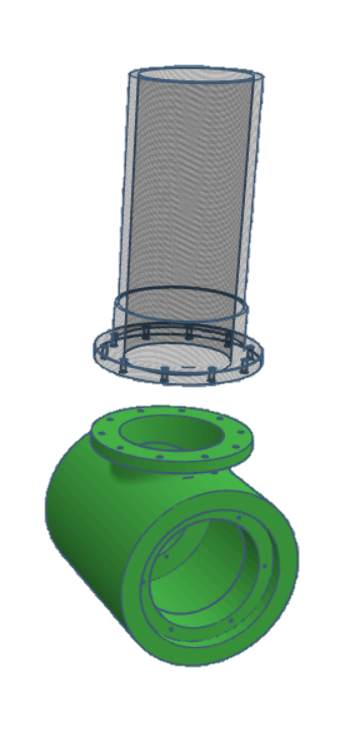 Transporter to RE-RASSOR Connector
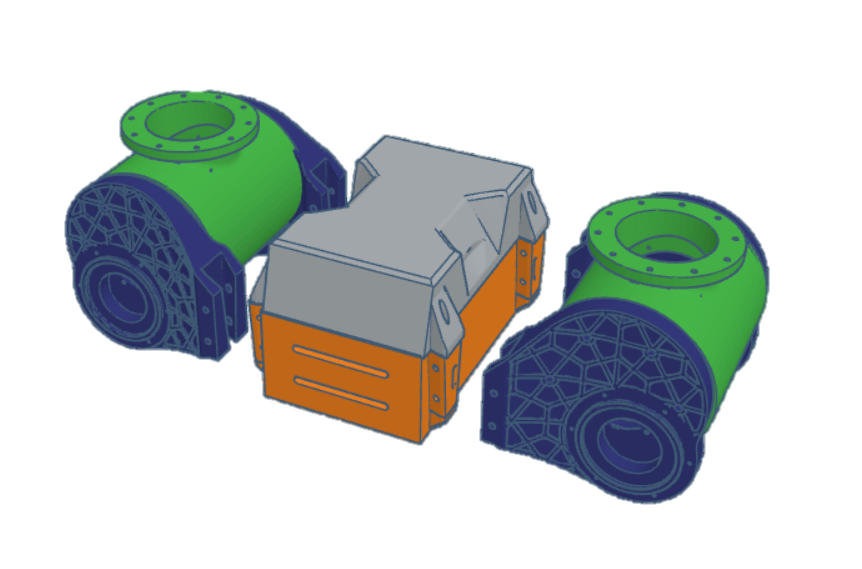 Shoulder Connector
Carlos Sanchez
61
RE-RASSOR Transporter: Components
Transporter to RE-RASSOR Connector
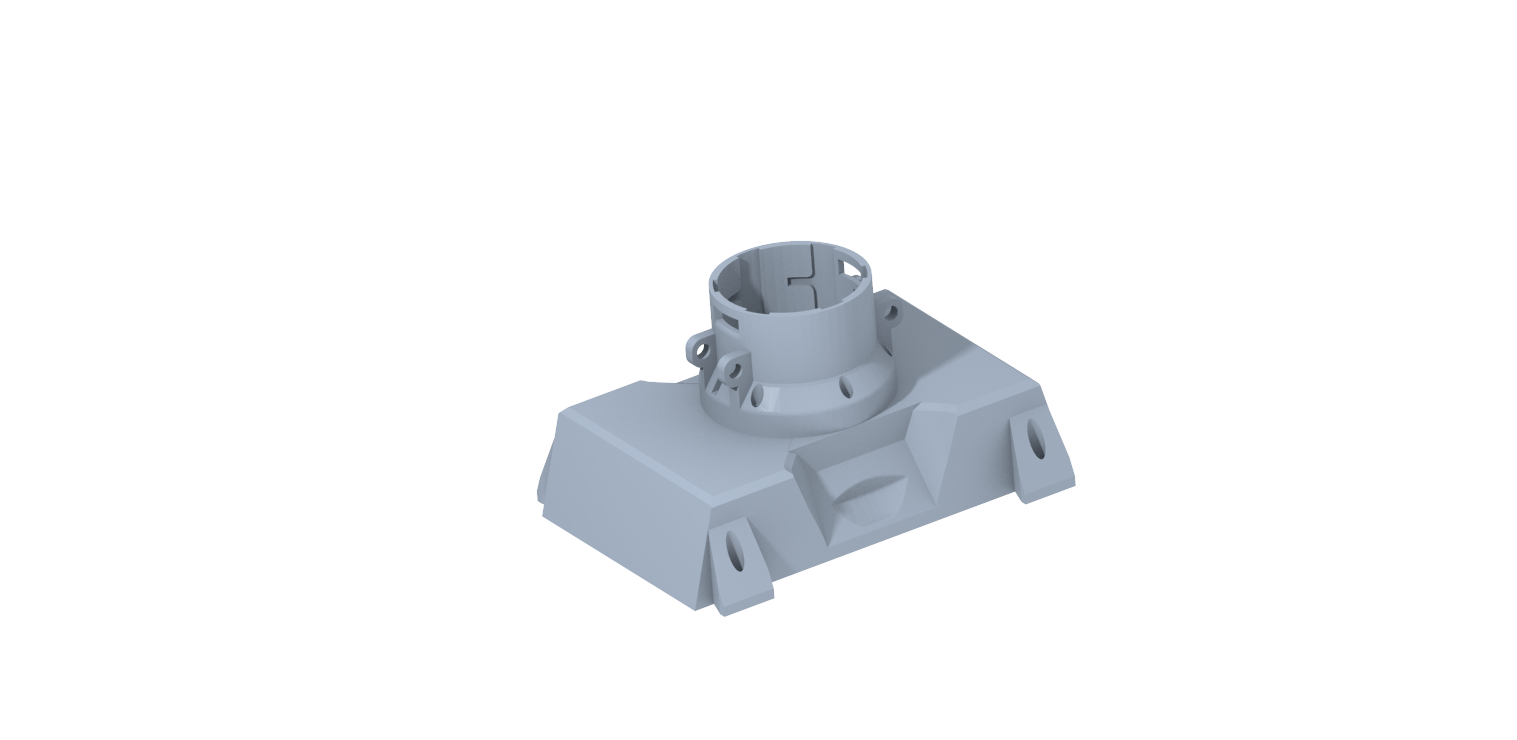 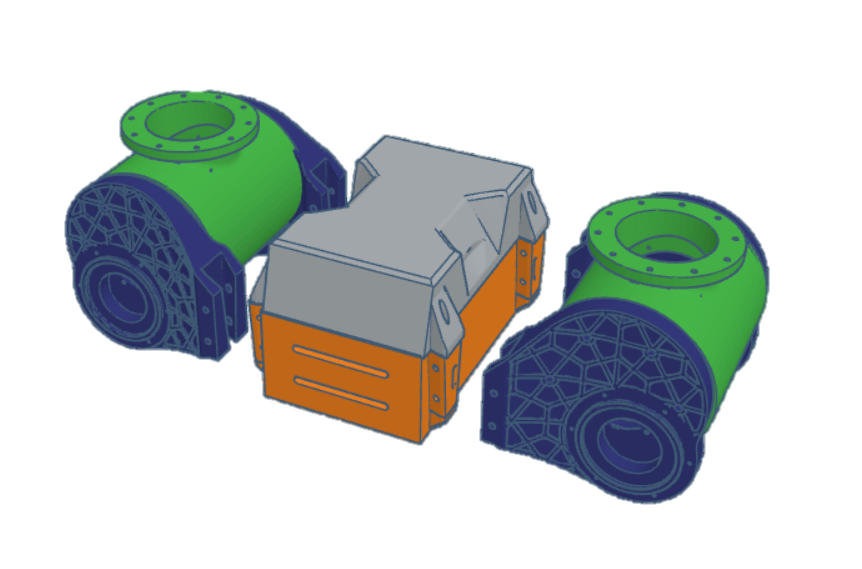 Body Connector
Carlos Sanchez
62
RE-RASSOR Transporter: Components
Lifting Mechanism
Transporter to RE-RASSOR Connector
Transporter to Payload Connector
Carlos Sanchez
63
RE-RASSOR Transporter: Components
Transporter to Payload Connector
Carlos Sanchez
64
RE-RASSOR Transporter: Components
Transporter to Payload Connector
Carlos Sanchez
65
RE-RASSOR Transporter: Components
Transporter to Payload Connector
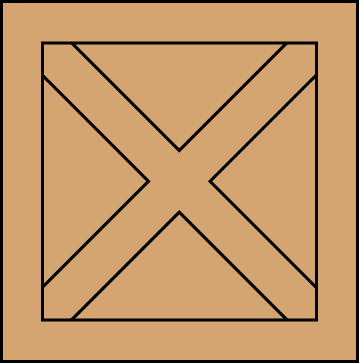 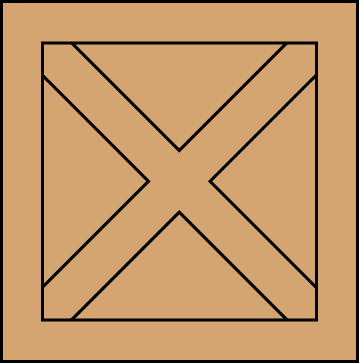 5m
0.5m
2m
2m
2m
Carlos Sanchez
66
RE-RASSOR Transporter: Components
Transporter to Payload Connector
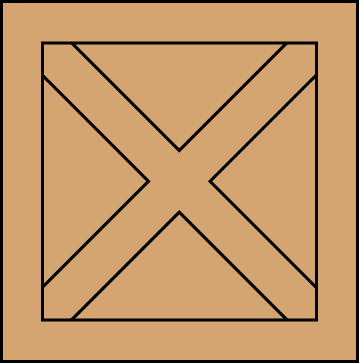 5m
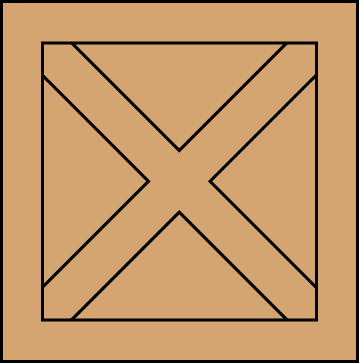 0.5m
2m
0.18m
2m
2m
0.4m
Carlos Sanchez
67
RE-RASSOR Transporter: Components
Transporter to Payload Connector
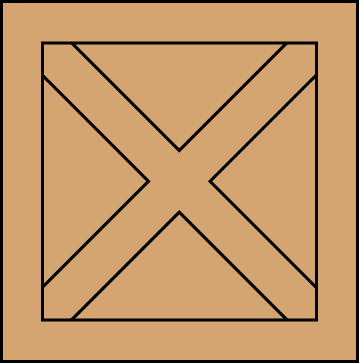 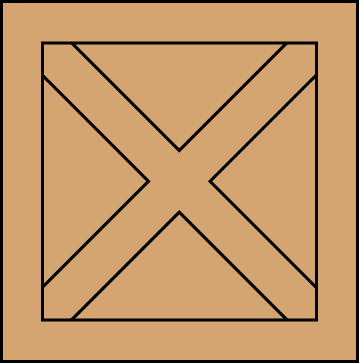 Axcell Vargas
68
RE-RASSOR Transporter: Components
Transporter to Payload Connector
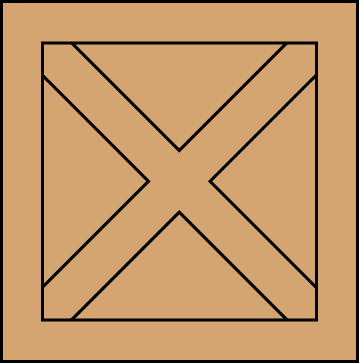 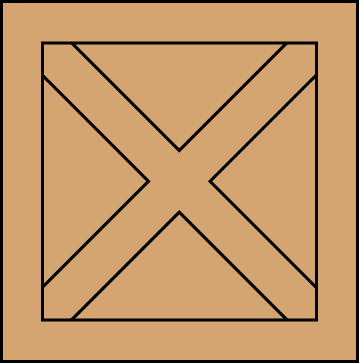 Carlos Sanchez
69
High Fidelity Concepts
Shoulder Driven Five-bar
Based on already available Motors and joints
Load is distributed across motors
Fully enclosed joints
Carlos Sanchez
70
High Fidelity Concepts
Shoulder Driven Five-bar
Based on already available Motors and joints
Load is distributed across motors
Fully enclosed joints
Carlos Sanchez
71
High Fidelity Concepts
Multi-Robot Car Jack
Multiple robots attached mechanisms for lift
High mechanical advantage mechanism
Less chance of longitudinal tipping
Carlos Sanchez
72
High Fidelity Concepts
Multi-Robot Car Jack
Multiple robots attached mechanisms for lift
High mechanical advantage mechanism
Less chance of longitudinal tipping
Carlos Sanchez
73
High Fidelity Concepts
Single robot Car Jack
Simple lifting mechanism with high mechanical advantage
Motor driven vertical translation
Carlos Sanchez
74
High Fidelity Concepts
Single robot Car Jack
Simple lifting mechanism with high mechanical advantage
Motor driven vertical translation
Carlos Sanchez
75
Concept Selection
House of Quality
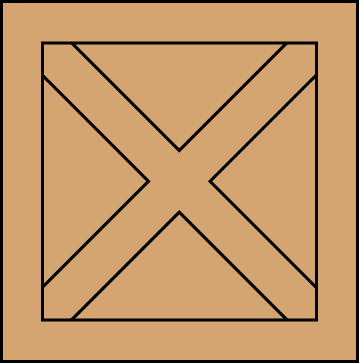 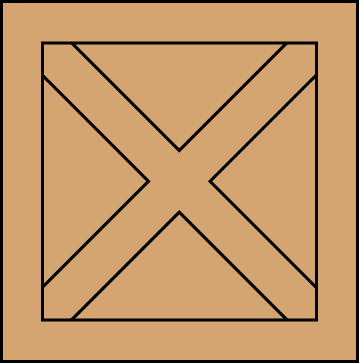 Payload to Transporter Connection Accessibility
Translate Payload
Carlos Sanchez
76
Final Selection:
Shoulder Driven 5-Bar
Reutilized shoulder joints driving down cost and weight
Less assembly required
Connection mechanism manipulated in two planes
High stability and lifting force
Carlos Sanchez
77
Final Selection:
Shoulder Driven 5-Bar
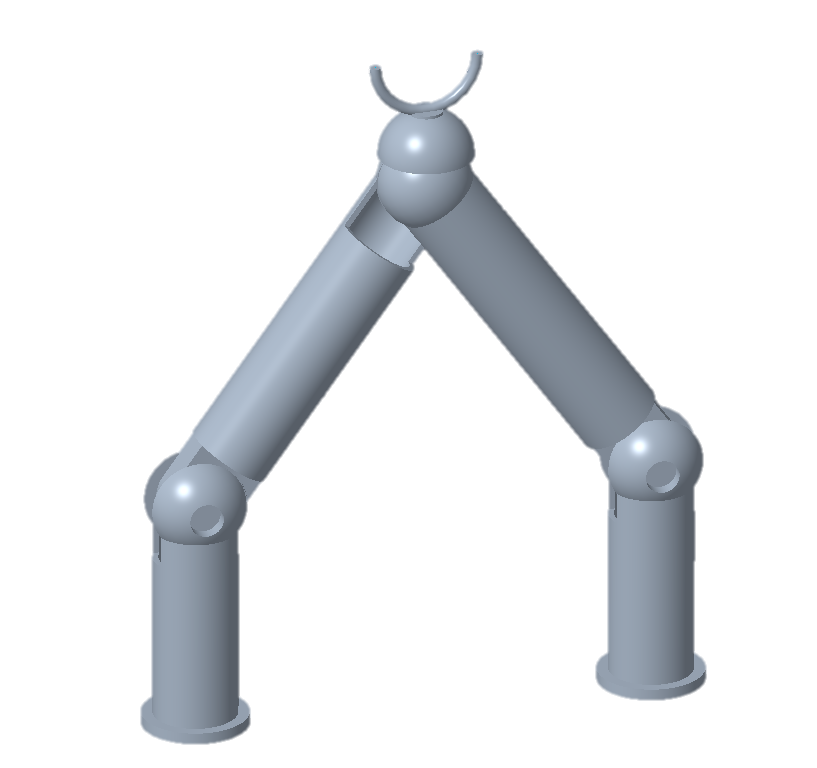 Carlos Sanchez
78
Future Work
Continue Prototyping
Risk Assessment
Spring
Plan
Bill of Materials
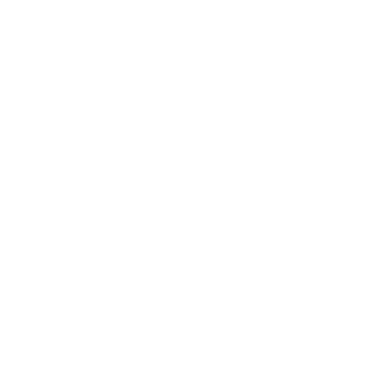 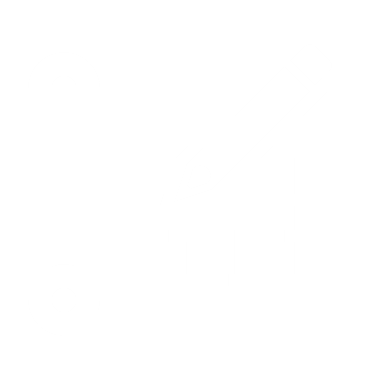 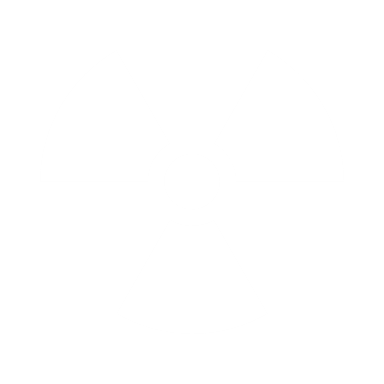 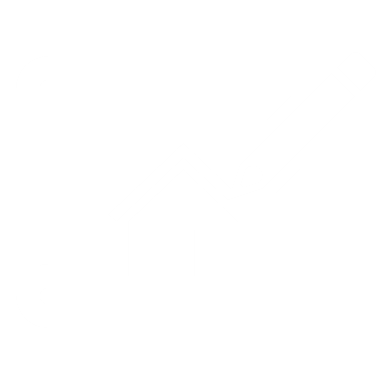 Carlos Sanchez
79
Backup Slides
80
Next steps
Spring Project Plan
Bill of Materials
Risk Assessment
Carlos Sanchez
81
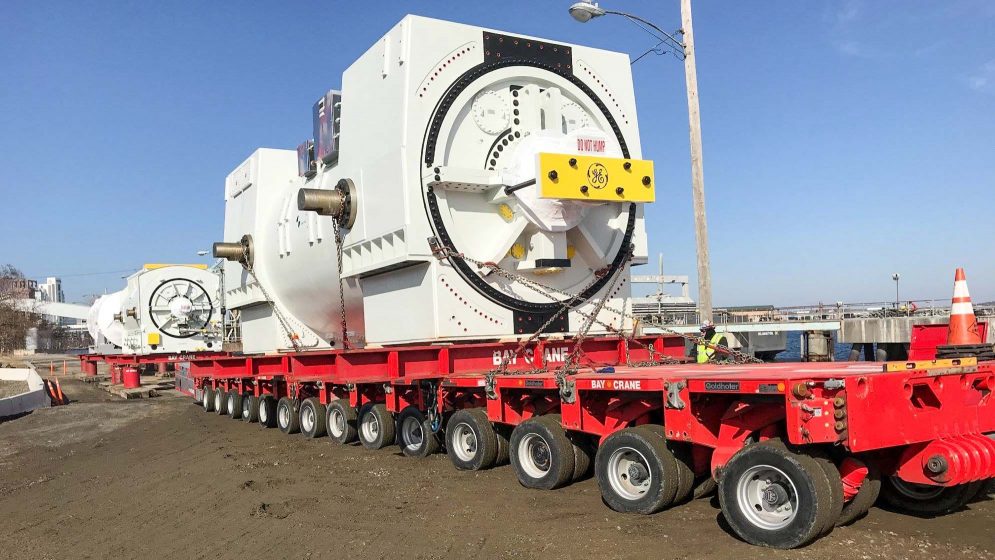 82
College of Engineering Color Palette
2299 C
Color Values:
RGB 164 210 51
Hex/HTML #A4D233
CMYK 41 0 84 0
1788 C
Color Values:
RGB 238 39 55
Hex/HTML #EE2737
CMYK 0 88 82 0
Pantone
2299 C
Pantone
1788 C
2239 C
Color Values:
RGB 0 207 180
Hex/HTML #00CFB4
CMYK 59 0 39 0
647 C
Color Values:
RGB 35 97 146
Hex/HTML #236192
CMYK 96 54 5 27
75% Black
Color Values:
RGB 64 64 64
Hex/HTML #404040
CMYK 0 0 0 75
50% Black
Color Values:
RGB 128 128 128
Hex/HTML #808080
CMYK 0 0 0 50
25% Black
Color Values:
RGB 191 191 191
Hex/HTML #bfbfbf
CMYK 0 0 0 25
Pantone
2239 C
Pantone
647 C
2199 C
Color Values:
RGB 0 187 220
Hex/HTML #00BBDC
CMYK 77 0 16 0
7535 C
Color Values:
RGB 183 176 156
Hex/HTML #B7B09C
CMYK 10 11 23 19
CoE Dk Gray
CoE Md Gray
CoE Lt Gray
Pantone
2199 C
Pantone
7535 C
83
[Speaker Notes: Theses are the official color palettes of the college of engineering.]
PowerPoint Color Theme
Accent 2
2199 C
Color Values:
RGB 0 187 220
Hex/HTML #00BBDC
CMYK 77 0 16 0
Accent3
1788 C
Color Values:
RGB 238 39 55
Hex/HTML #EE2737
CMYK 0 88 82 0
Light 1
White
Color Values:
RGB 255 255 255
Hex/HTML #FFFFFF
CMYK 0 0 0 0
Dark 1
100% Black
Color Values:
RGB 0 0 0
Hex/HTML #000000
CMYK 0 0 0 100
Pantone
2199 C
Pantone
1788 C
White
Black
Dark 2
Light 2
75 % Black
Color Values:
RGB 64 64 64
Hex/HTML #404040
CMYK 0 0 0 75
25% Black
Color Values:
RGB 191 191 191
Hex/HTML #bfbfbf
CMYK 0 0 0 25
Accent6
Accent5
Accent4
Accent1
2299 C
Color Values:
RGB 164 210 51
Hex/HTML #A4D233
CMYK 41 0 84 0
7535 C
Color Values:
RGB 183 176 156
Hex/HTML #B7B09C
CMYK 10 11 23 19
2239 C
Color Values:
RGB 0 207 180
Hex/HTML #00CFB4
CMYK 59 0 39 0
647 C
Color Values:
RGB 35 97 146
Hex/HTML #236192
CMYK 96 54 5 27
CoE Lt Gray
CoE Dk Gray
Pantone
2299 C
Pantone
7535 C
Pantone
2239 C
Pantone
647 C
84
[Speaker Notes: These are the college colors as prioritized within this PowerPoint Template]
85
[Speaker Notes: This slide has the rule of third layout tool. The rule thirds layout helps with the sizing of elements.]
86
[Speaker Notes: This slide has the rule of third layout tool. The rule thirds layout helps with the sizing of elements.]
87
88
89
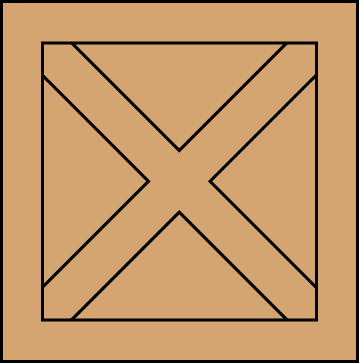 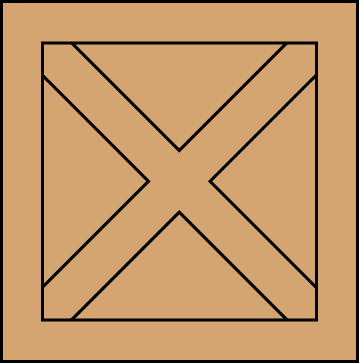 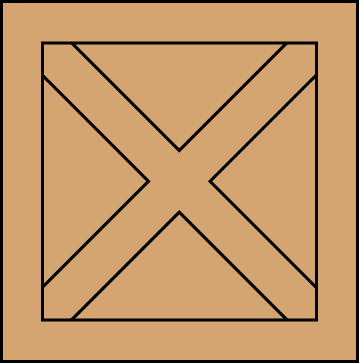 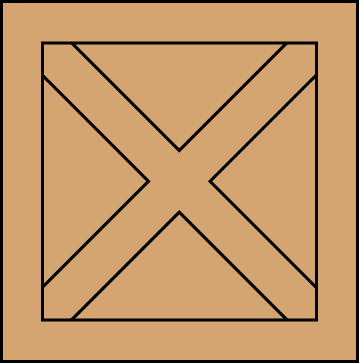 5m
0.5m
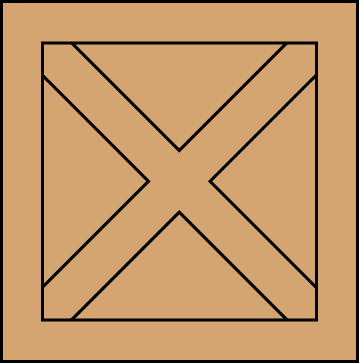 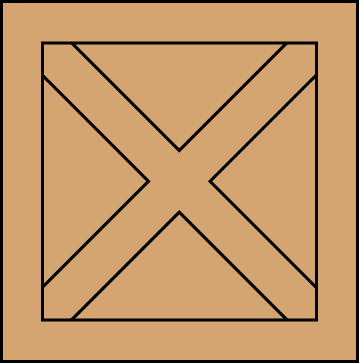 0.18m
0.4m
2m
0.175m
2m
2m
0.375m
5m
0.5m
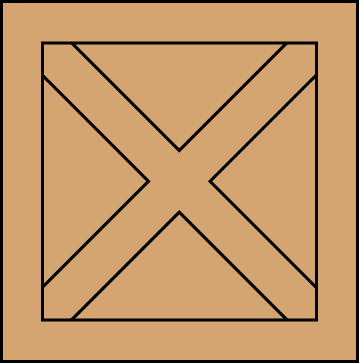 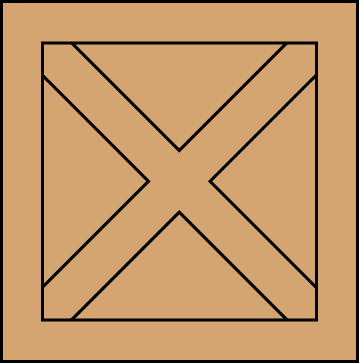 2m
2m
2m
Customer Needs
Accent 2
2199 C
Color Values:
RGB 0 187 220
Hex/HTML #00BBDC
CMYK 77 0 16 0
Accent3
1788 C
Color Values:
RGB 238 39 55
Hex/HTML #EE2737
CMYK 0 88 82 0
Light 1
White
Color Values:
RGB 255 255 255
Hex/HTML #FFFFFF
CMYK 0 0 0 0
Dark 1
100% Black
Color Values:
RGB 0 0 0
Hex/HTML #000000
CMYK 0 0 0 100
How far can we stray from the original design?
hi
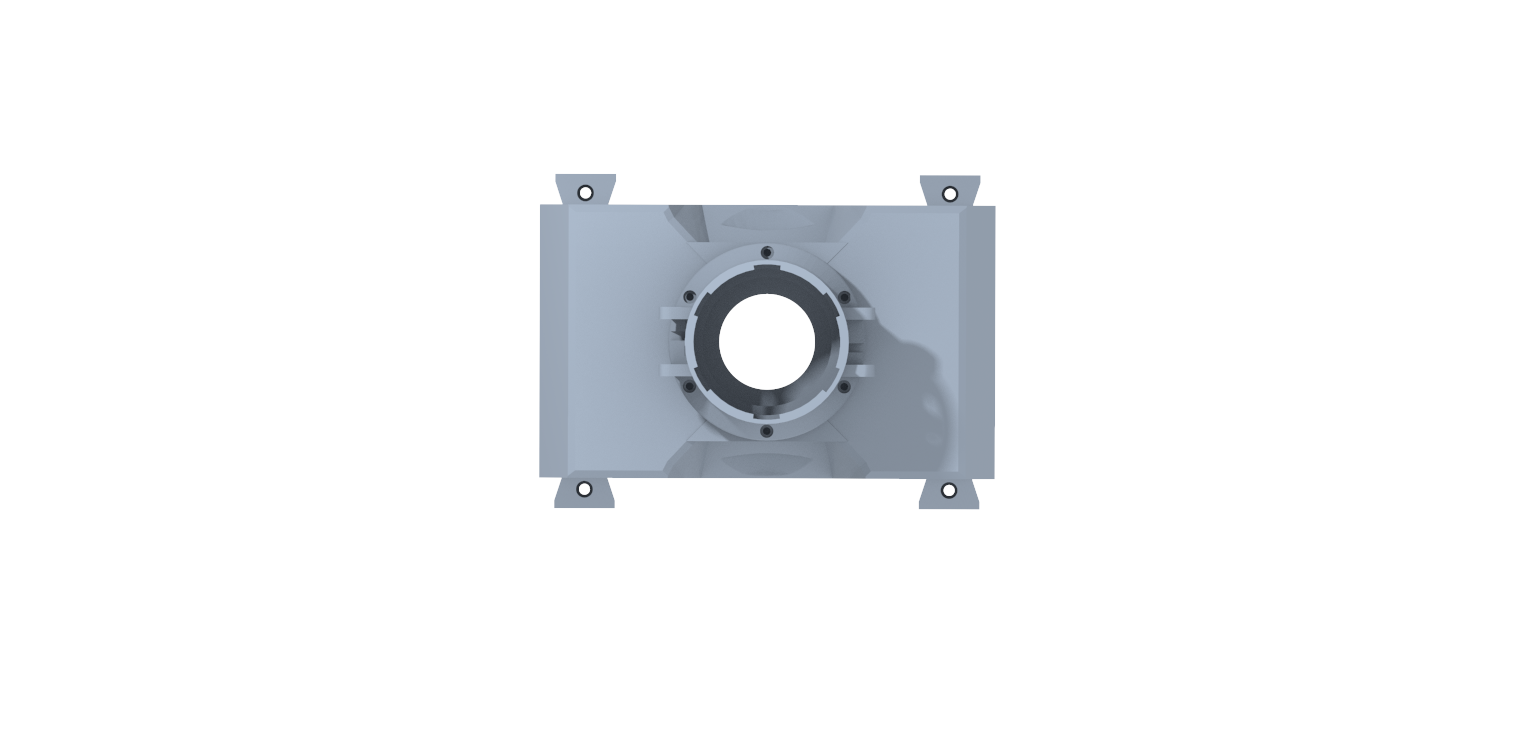 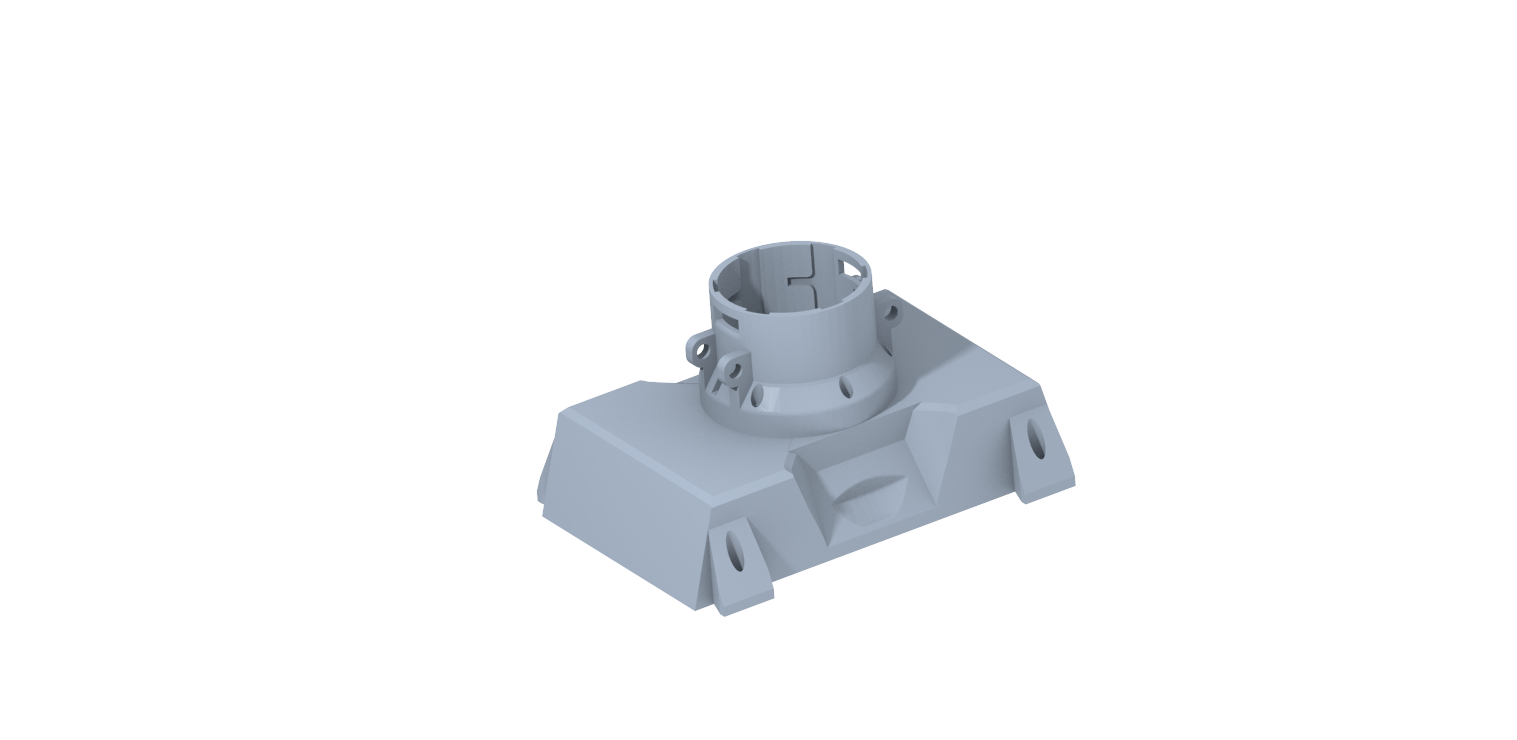 Pantone
2199 C
Pantone
1788 C
White
Black
It is strongly encouraged to use a previously developed coupling design
Dark 2
Light 2
75 % Black
Color Values:
RGB 64 64 64
Hex/HTML #404040
CMYK 0 0 0 75
25% Black
Color Values:
RGB 191 191 191
Hex/HTML #bfbfbf
CMYK 0 0 0 25
Accent6
Accent5
Accent4
Accent1
2299 C
Color Values:
RGB 164 210 51
Hex/HTML #A4D233
CMYK 41 0 84 0
7535 C
Color Values:
RGB 183 176 156
Hex/HTML #B7B09C
CMYK 10 11 23 19
2239 C
Color Values:
RGB 0 207 180
Hex/HTML #00CFB4
CMYK 59 0 39 0
647 C
Color Values:
RGB 35 97 146
Hex/HTML #236192
CMYK 96 54 5 27
CoE Lt Gray
CoE Dk Gray
Pantone
2299 C
Pantone
7535 C
Pantone
2239 C
Pantone
647 C
Axcell Vargas
96
[Speaker Notes: “it is important to note that FSI is planning to add a UCF software engineering team to automate the transport system starting in the spring”]
Customer Needs
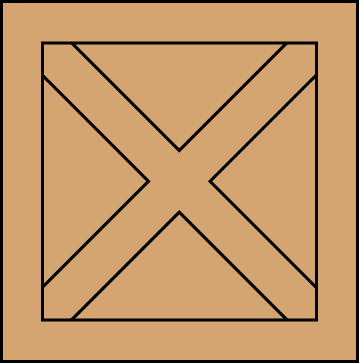 Accent 2
2199 C
Color Values:
RGB 0 187 220
Hex/HTML #00BBDC
CMYK 77 0 16 0
Accent3
1788 C
Color Values:
RGB 238 39 55
Hex/HTML #EE2737
CMYK 0 88 82 0
Light 1
White
Color Values:
RGB 255 255 255
Hex/HTML #FFFFFF
CMYK 0 0 0 0
Dark 1
100% Black
Color Values:
RGB 0 0 0
Hex/HTML #000000
CMYK 0 0 0 100
How much will the payload weigh?
Cubic supply crate
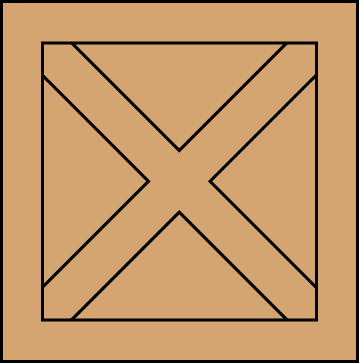 Long cylindrical support beam
Pantone
2199 C
Pantone
1788 C
White
Black
2m
Dark 2
Light 2
75 % Black
Color Values:
RGB 64 64 64
Hex/HTML #404040
CMYK 0 0 0 75
25% Black
Color Values:
RGB 191 191 191
Hex/HTML #bfbfbf
CMYK 0 0 0 25
Accent6
Accent5
Accent4
Accent1
2299 C
Color Values:
RGB 164 210 51
Hex/HTML #A4D233
CMYK 41 0 84 0
7535 C
Color Values:
RGB 183 176 156
Hex/HTML #B7B09C
CMYK 10 11 23 19
2239 C
Color Values:
RGB 0 207 180
Hex/HTML #00CFB4
CMYK 59 0 39 0
647 C
Color Values:
RGB 35 97 146
Hex/HTML #236192
CMYK 96 54 5 27
0.5m
2m
CoE Lt Gray
CoE Dk Gray
Pantone
2299 C
Pantone
7535 C
Pantone
2239 C
Pantone
647 C
2m
5m
Axcell Vargas
97
[Speaker Notes: “it is important to note that FSI is planning to add a UCF software engineering team to automate the transport system starting in the spring”]
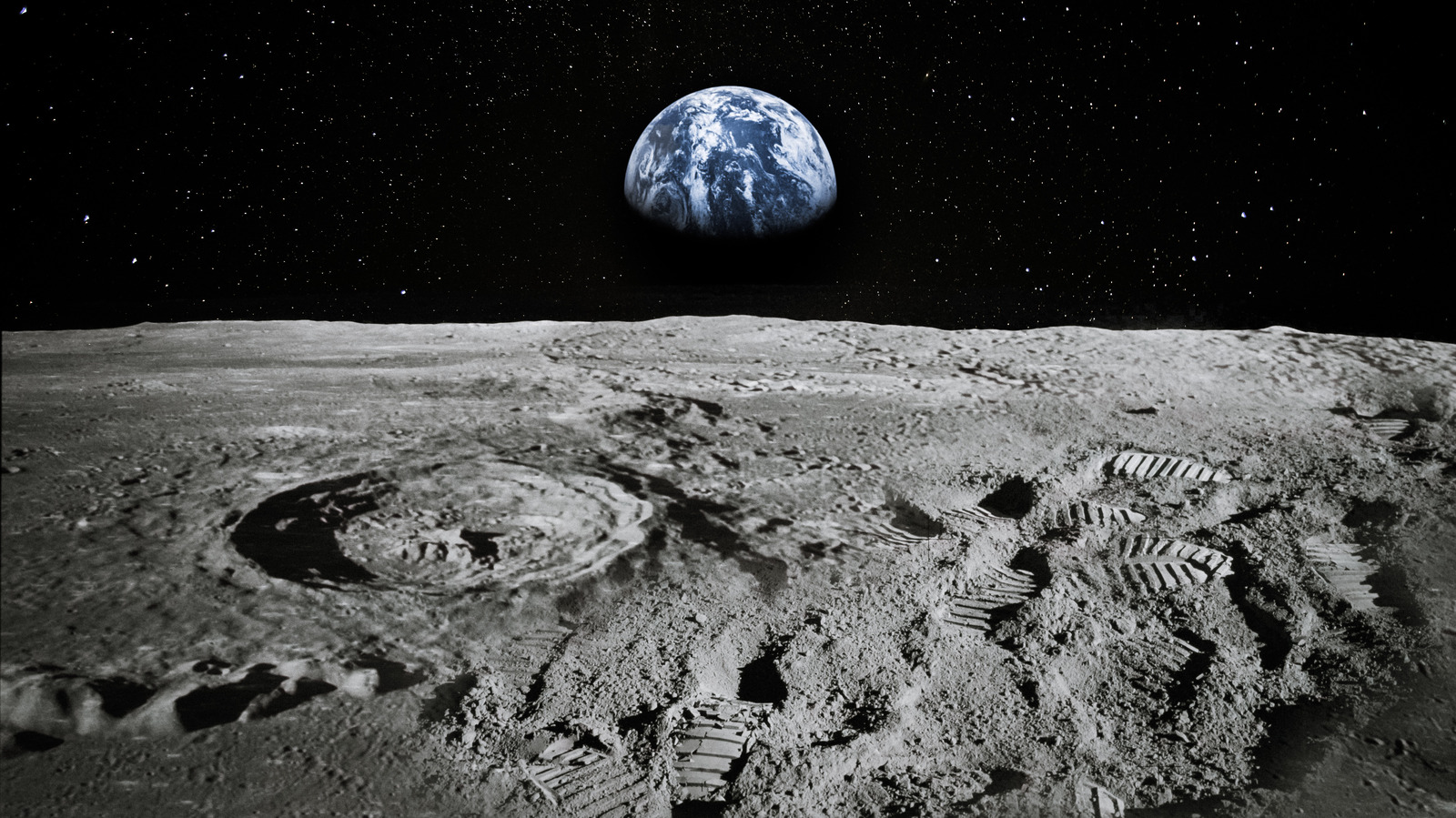 Why use RE-RASSOR?
Accent 2
2199 C
Color Values:
RGB 0 187 220
Hex/HTML #00BBDC
CMYK 77 0 16 0
Accent3
1788 C
Color Values:
RGB 238 39 55
Hex/HTML #EE2737
CMYK 0 88 82 0
Light 1
White
Color Values:
RGB 255 255 255
Hex/HTML #FFFFFF
CMYK 0 0 0 0
Dark 1
100% Black
Color Values:
RGB 0 0 0
Hex/HTML #000000
CMYK 0 0 0 100
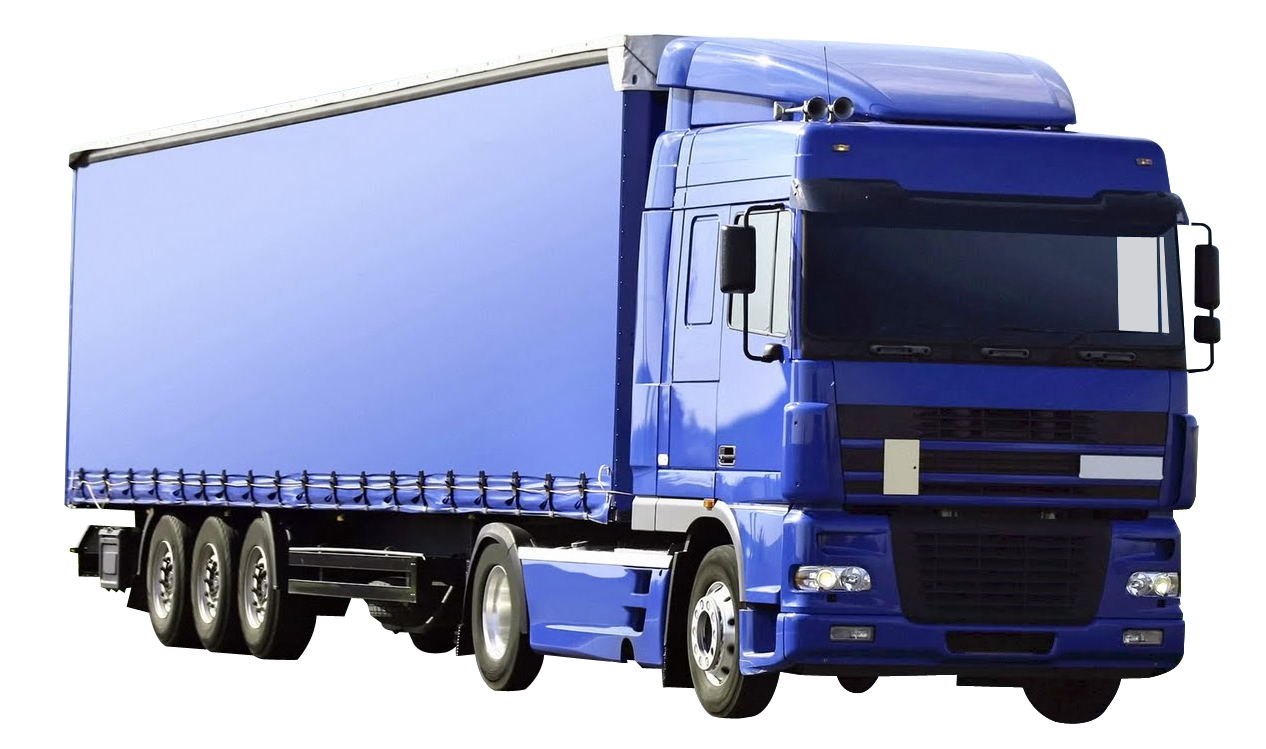 Pantone
2199 C
Pantone
1788 C
White
Black
Dark 2
Light 2
75 % Black
Color Values:
RGB 64 64 64
Hex/HTML #404040
CMYK 0 0 0 75
25% Black
Color Values:
RGB 191 191 191
Hex/HTML #bfbfbf
CMYK 0 0 0 25
Accent6
Accent5
Accent4
Accent1
2299 C
Color Values:
RGB 164 210 51
Hex/HTML #A4D233
CMYK 41 0 84 0
7535 C
Color Values:
RGB 183 176 156
Hex/HTML #B7B09C
CMYK 10 11 23 19
2239 C
Color Values:
RGB 0 207 180
Hex/HTML #00CFB4
CMYK 59 0 39 0
647 C
Color Values:
RGB 35 97 146
Hex/HTML #236192
CMYK 96 54 5 27
CoE Lt Gray
CoE Dk Gray
Pantone
2299 C
Pantone
7535 C
Pantone
2239 C
Pantone
647 C
98
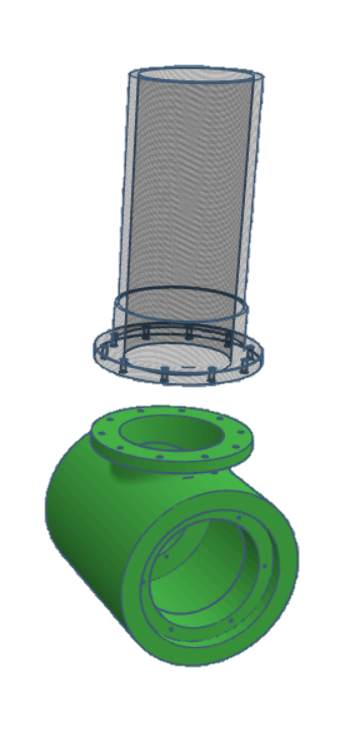 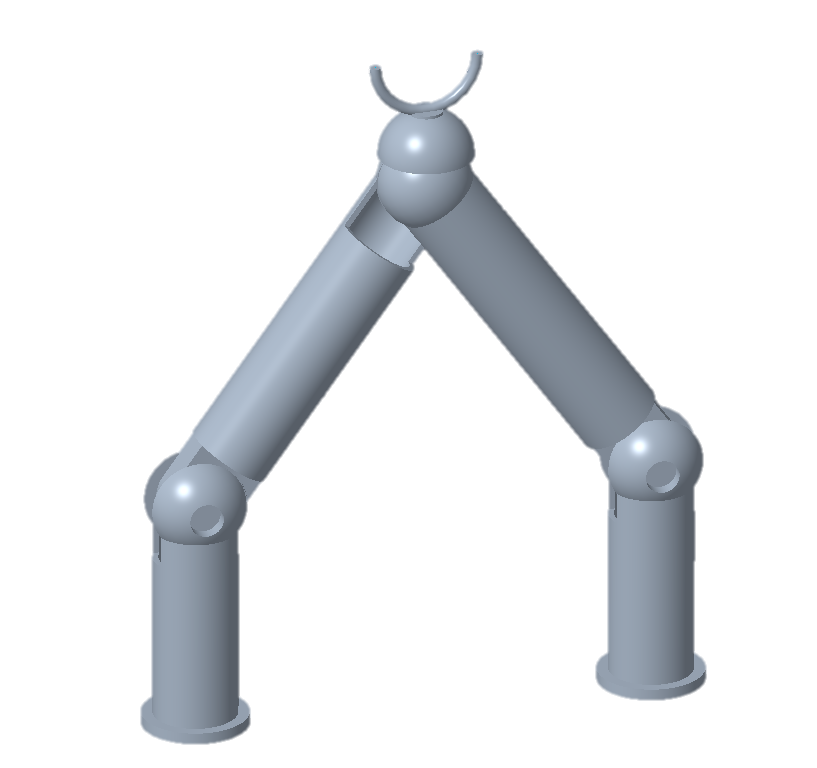 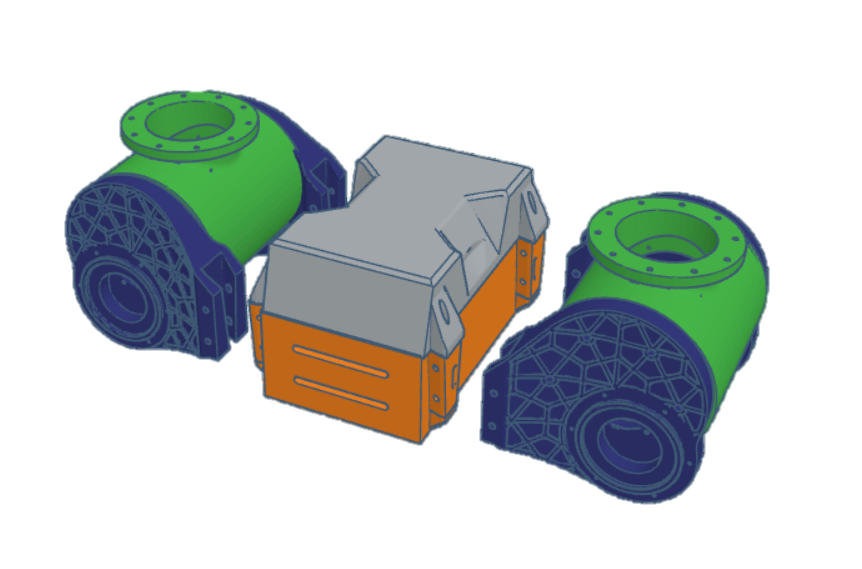 99
100
101